UNIT 4 – PLACES IN VIỆT NAM 
Lesson 6 - REVIEW
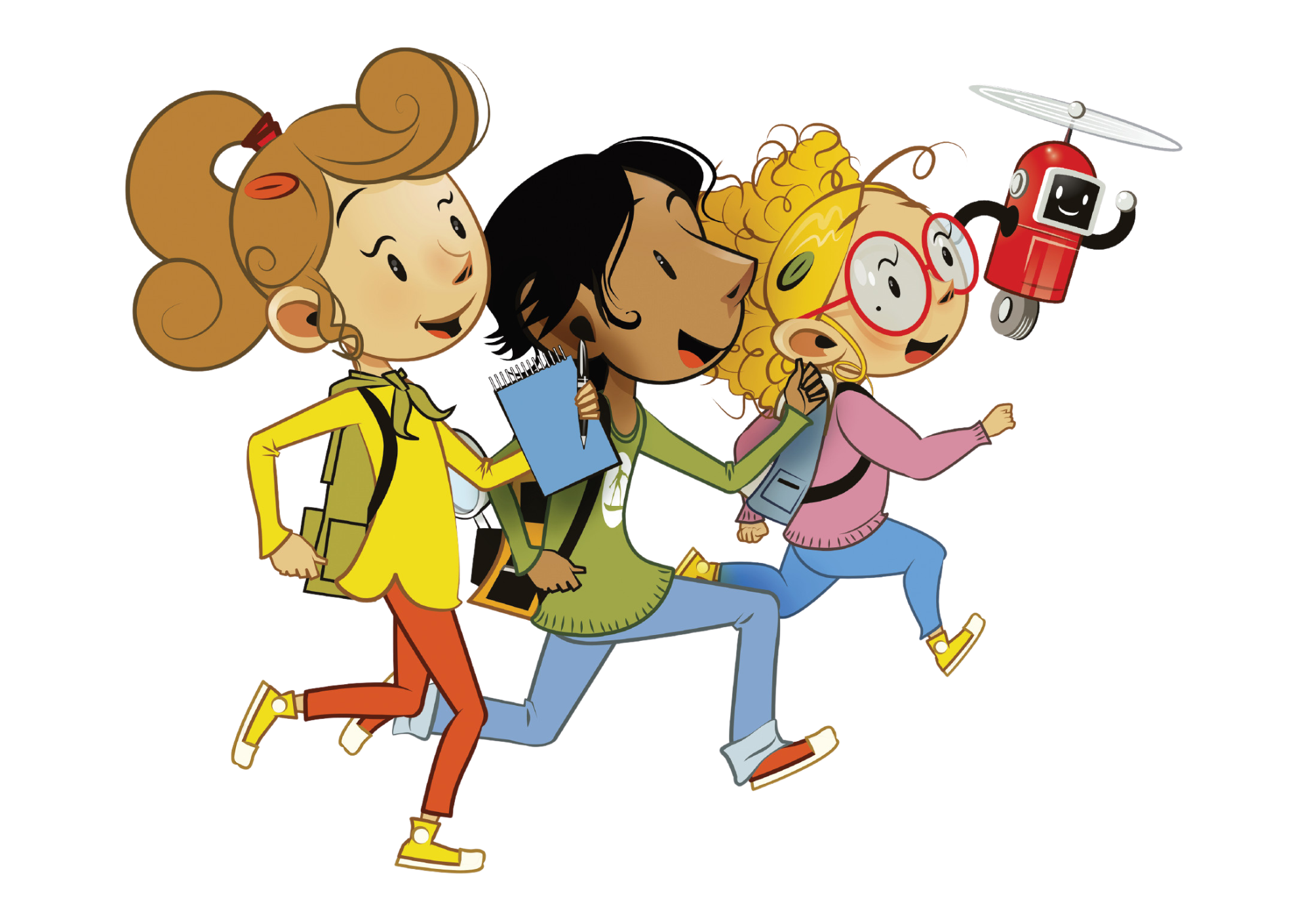 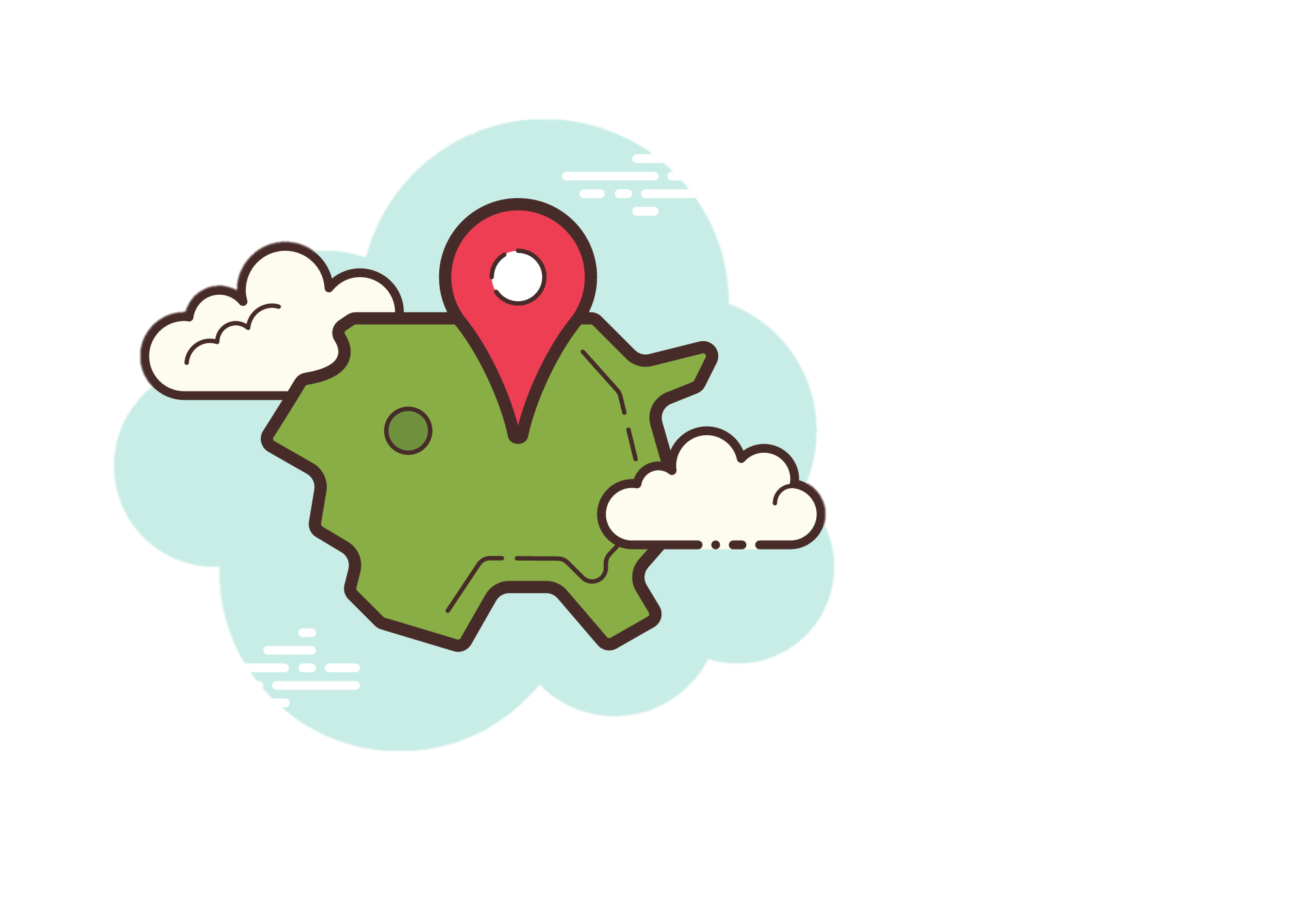 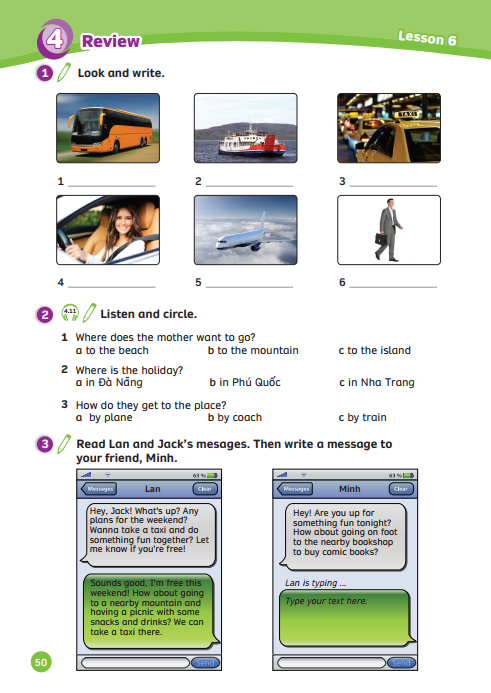 UNIT 4 – Lesson 6
We’re learning…
- to review words to describe places.
- to make suggestions.
- PB p.50
- AB p.41
WARM-UP ACTIVITY
Activity: Where is it?
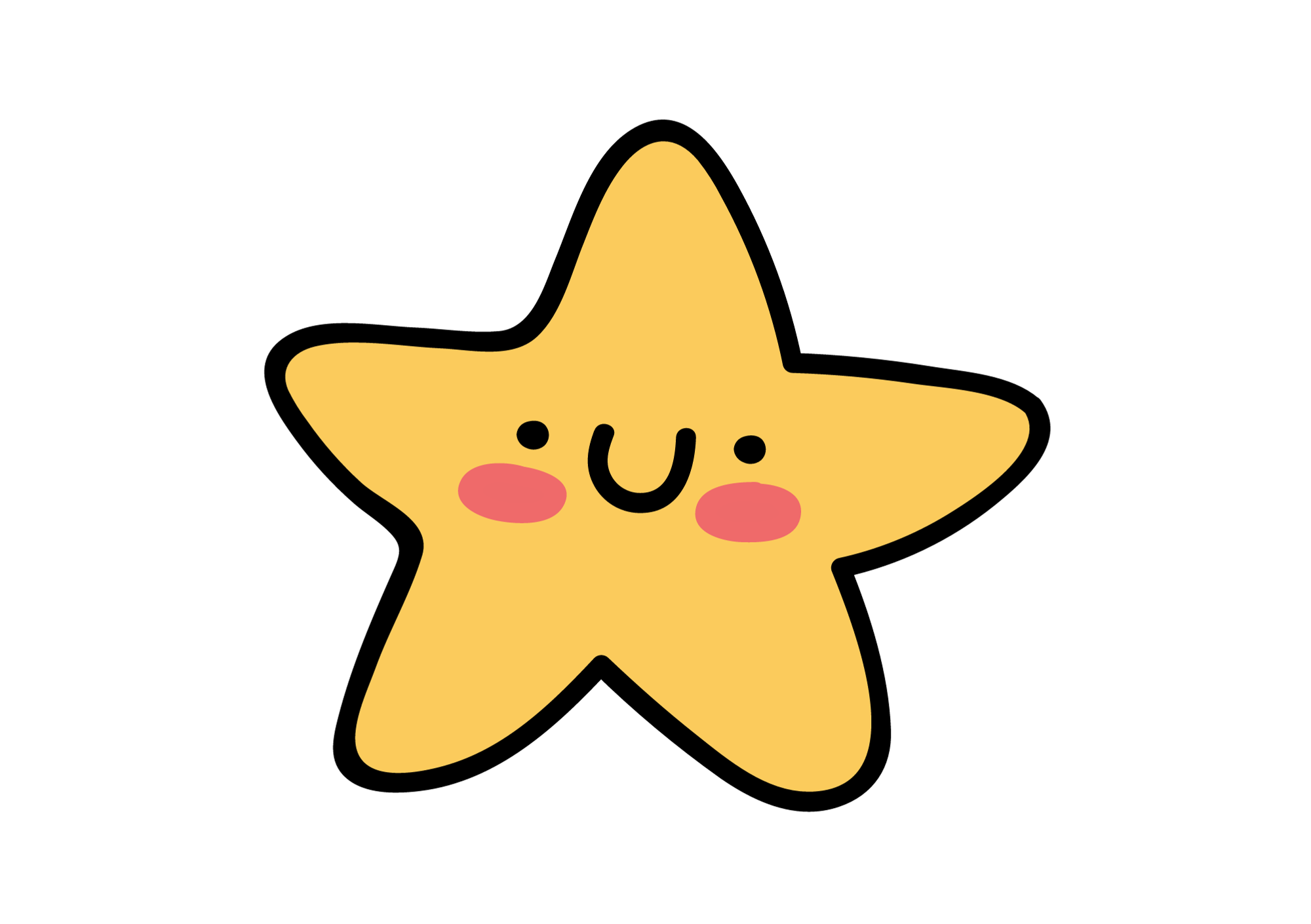 Divide the class into groups of 4.
Ask them to remember the name of the place in the previous lesson. 
Read the given clue, discuss to find the answer.
The faster team raising hands can answer the question.
The team with the correct answer can get 2 points.
WARM-UP ACTIVITY
I want to go windsurfing. I want to go there by ferry. Where should I go?
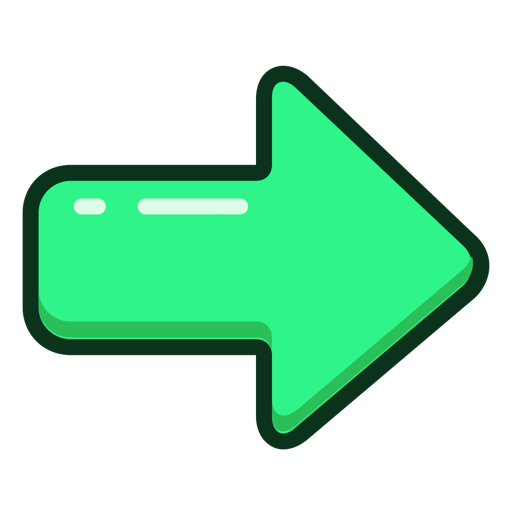 You should go to Cô Tô Island.
Answer
WARM-UP ACTIVITY
I want to go visit markets and eat local food. I want to go there by plane or train. Where should I go?
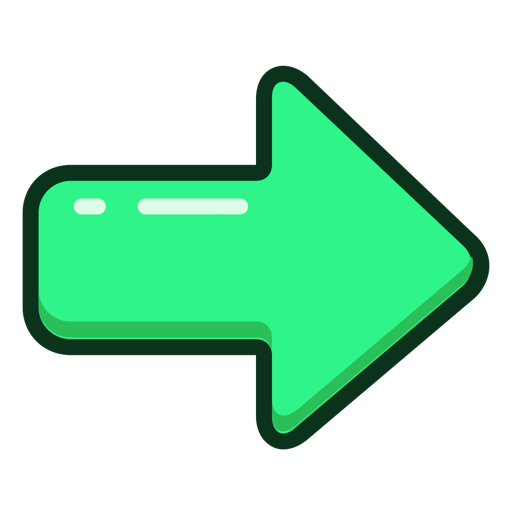 You should go to Hồ Chí Minh City.
Answer
WARM-UP ACTIVITY
I want to go fishing. I want to go there by coach. Where should I go?
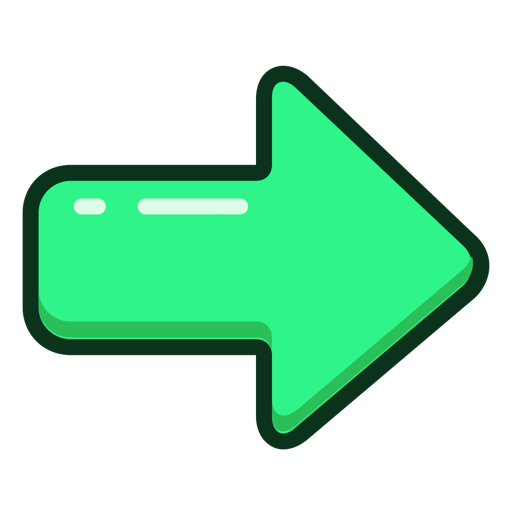 You should go to Ba Bể Lake.
Answer
WARM-UP ACTIVITY
I want to visit the local people. I want to go there by train or coach.
Where should I go?
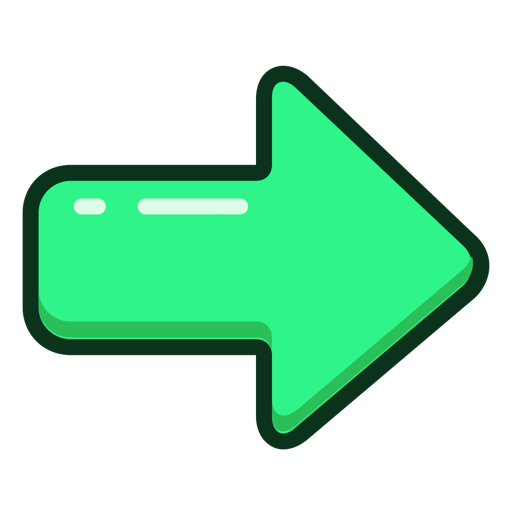 You should go to Sa Pa Town.
Answer
REVIEW: Vocabulary
Activity: Guess the word
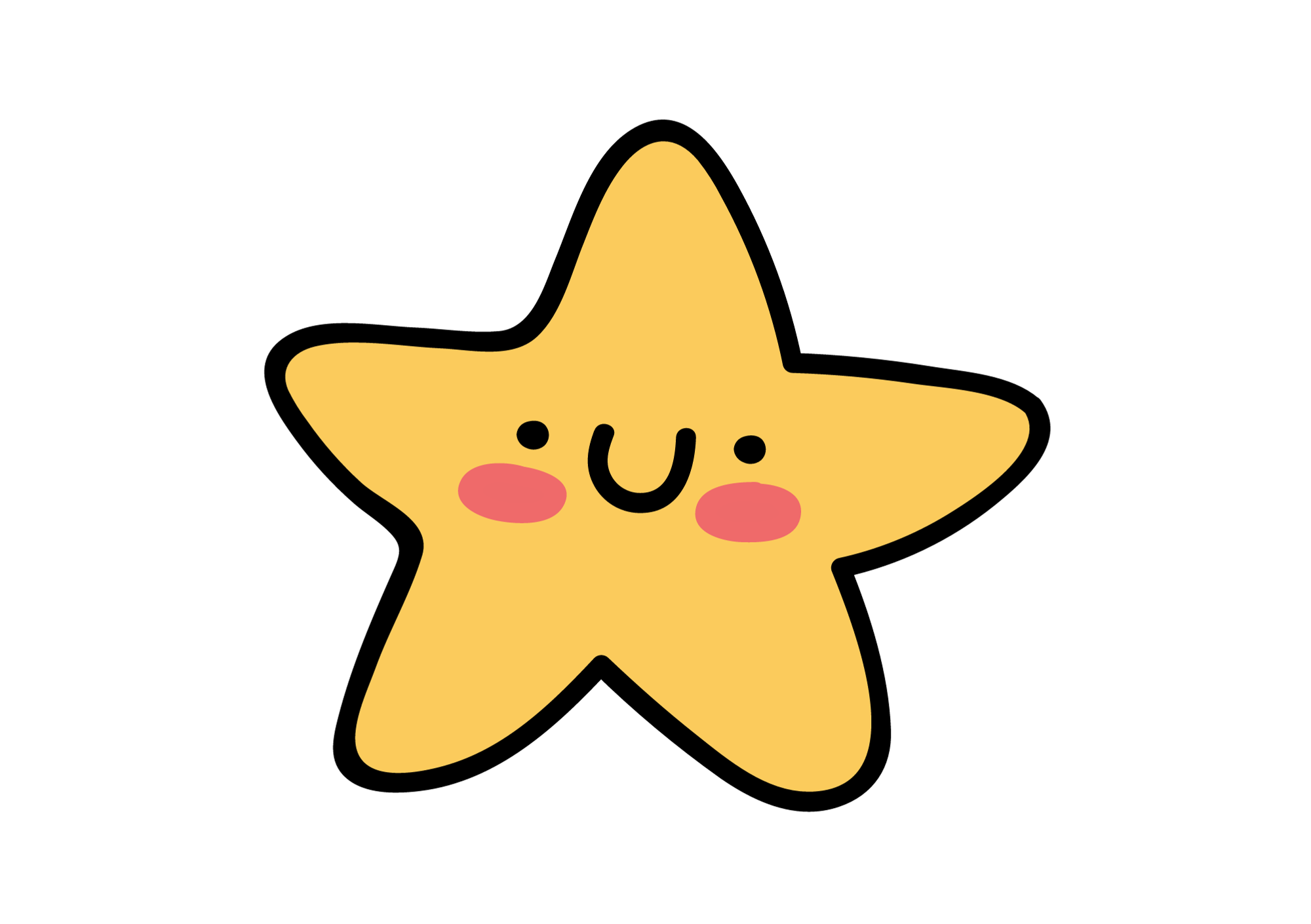 Divide the class into groups of 6. 
Each team chooses a student to come to the whiteboard.
Students take turns to play the game.
There is a small picture next to the bird. Look and guess the word then run to the board and write the answer.
The faster team with the correct answer can get 2 points.
Guess the word
Can you guess what the word is?
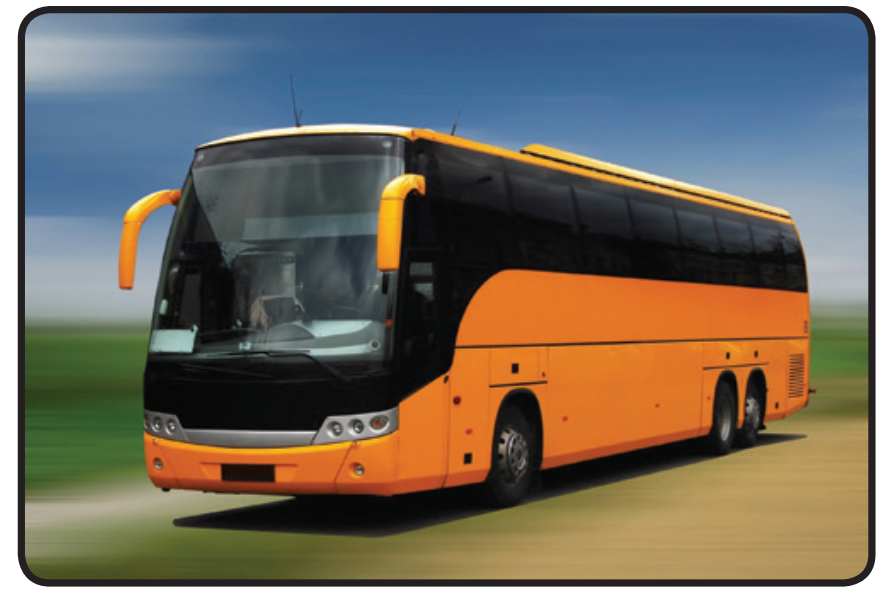 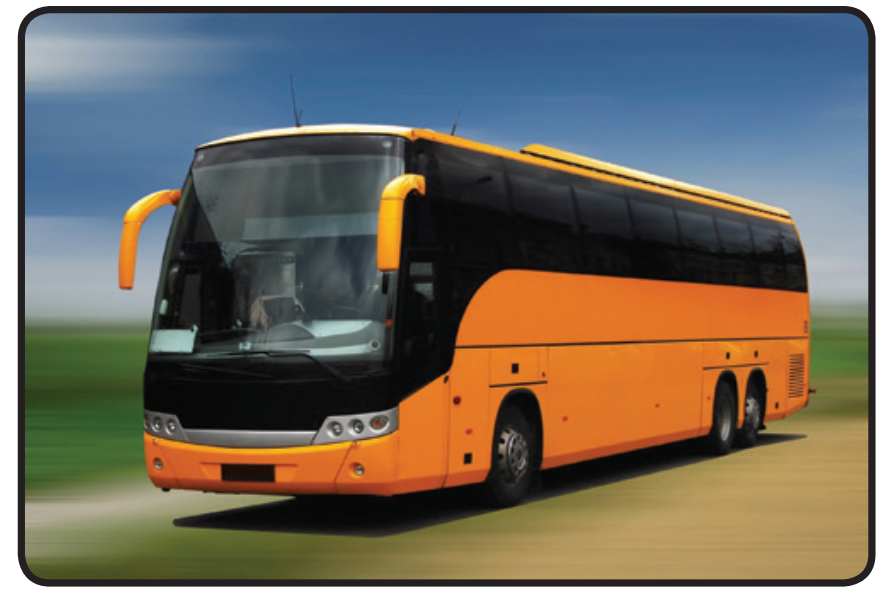 taking a coach
Can you guess what the word is?
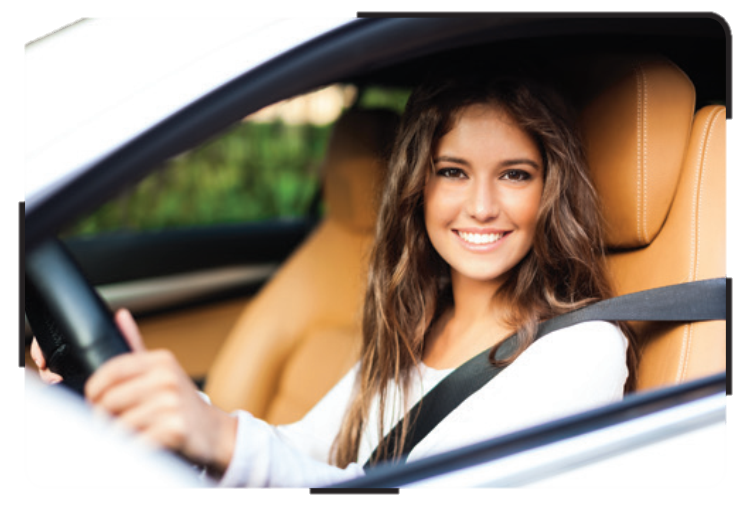 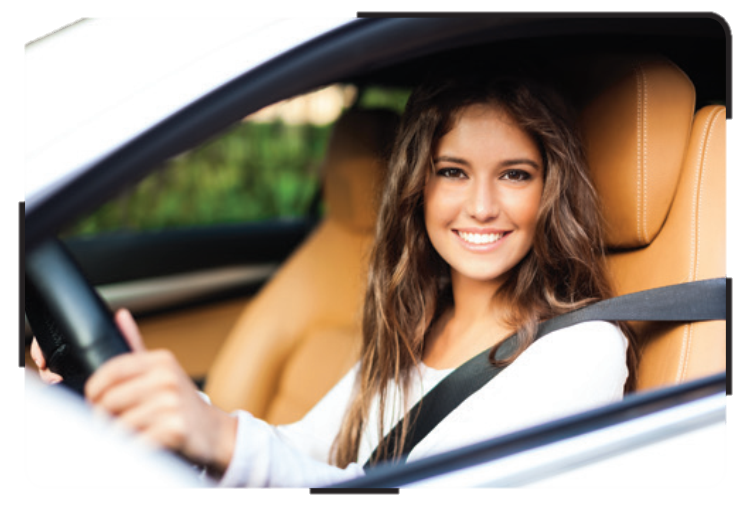 driving a car
Can you guess what the word is?
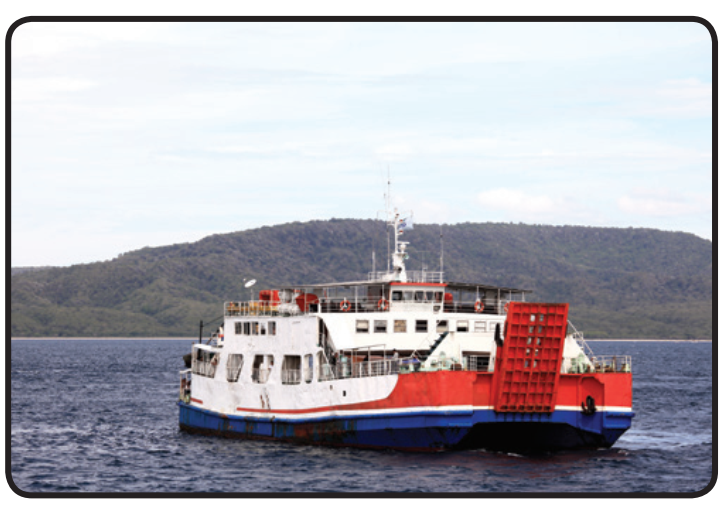 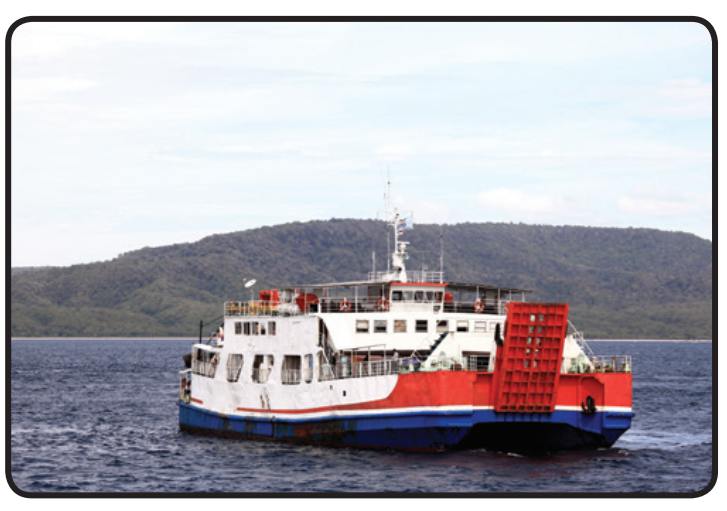 going on ferry
Can you guess what the word is?
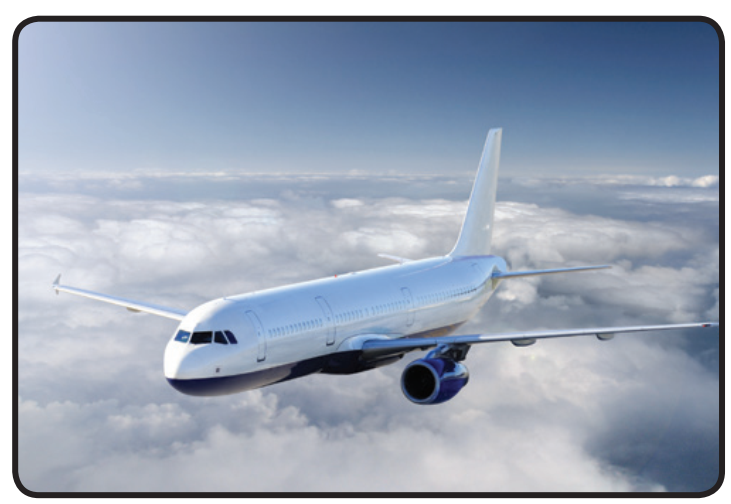 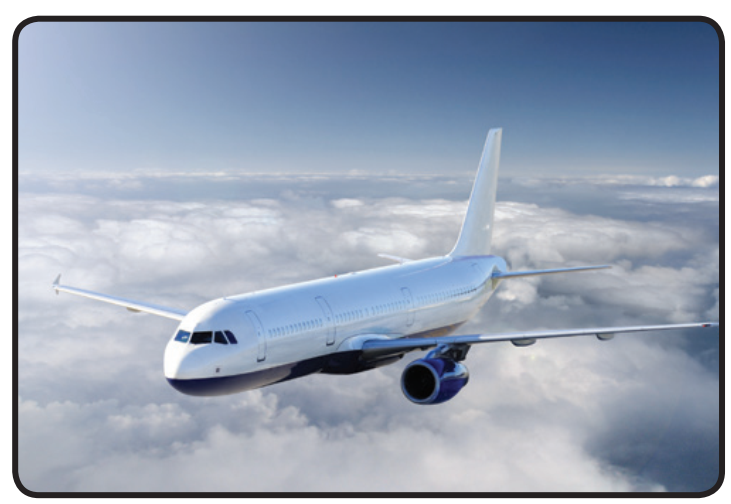 travelling by plane
Can you guess what the word is?
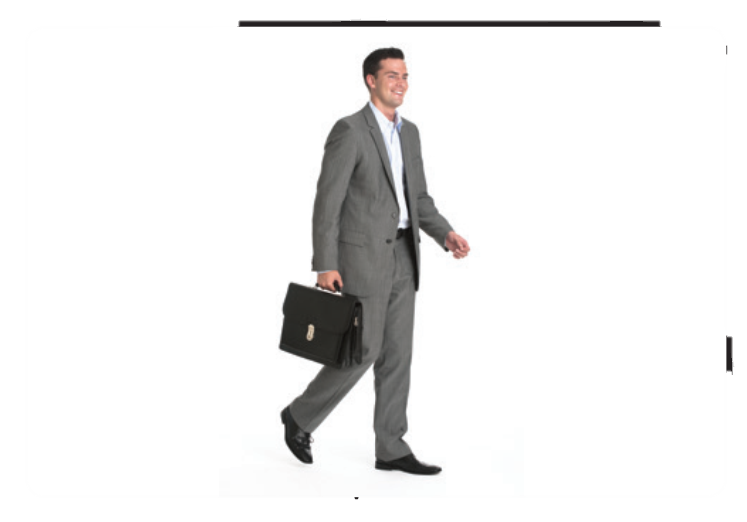 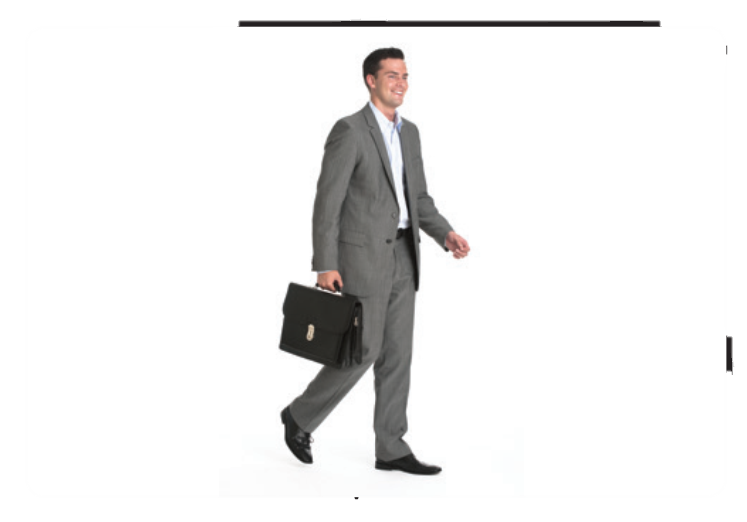 going on foot
Can you guess what the word is?
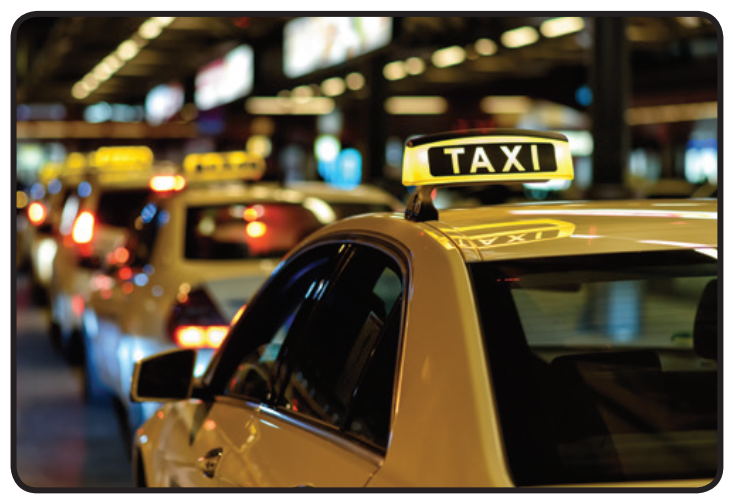 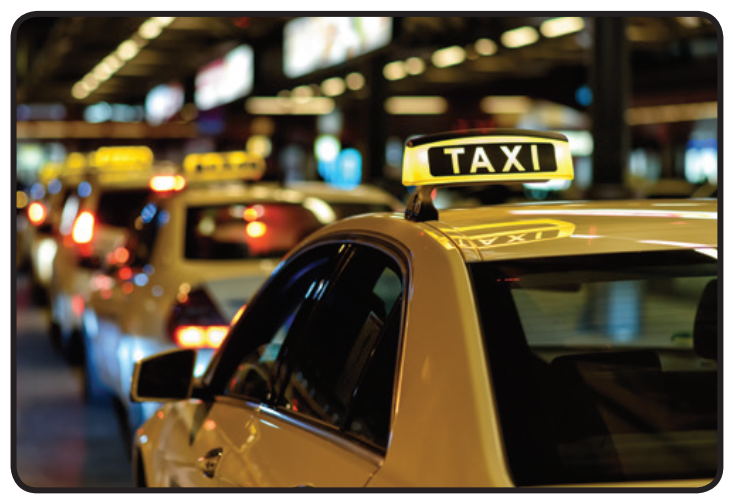 taking a taxi
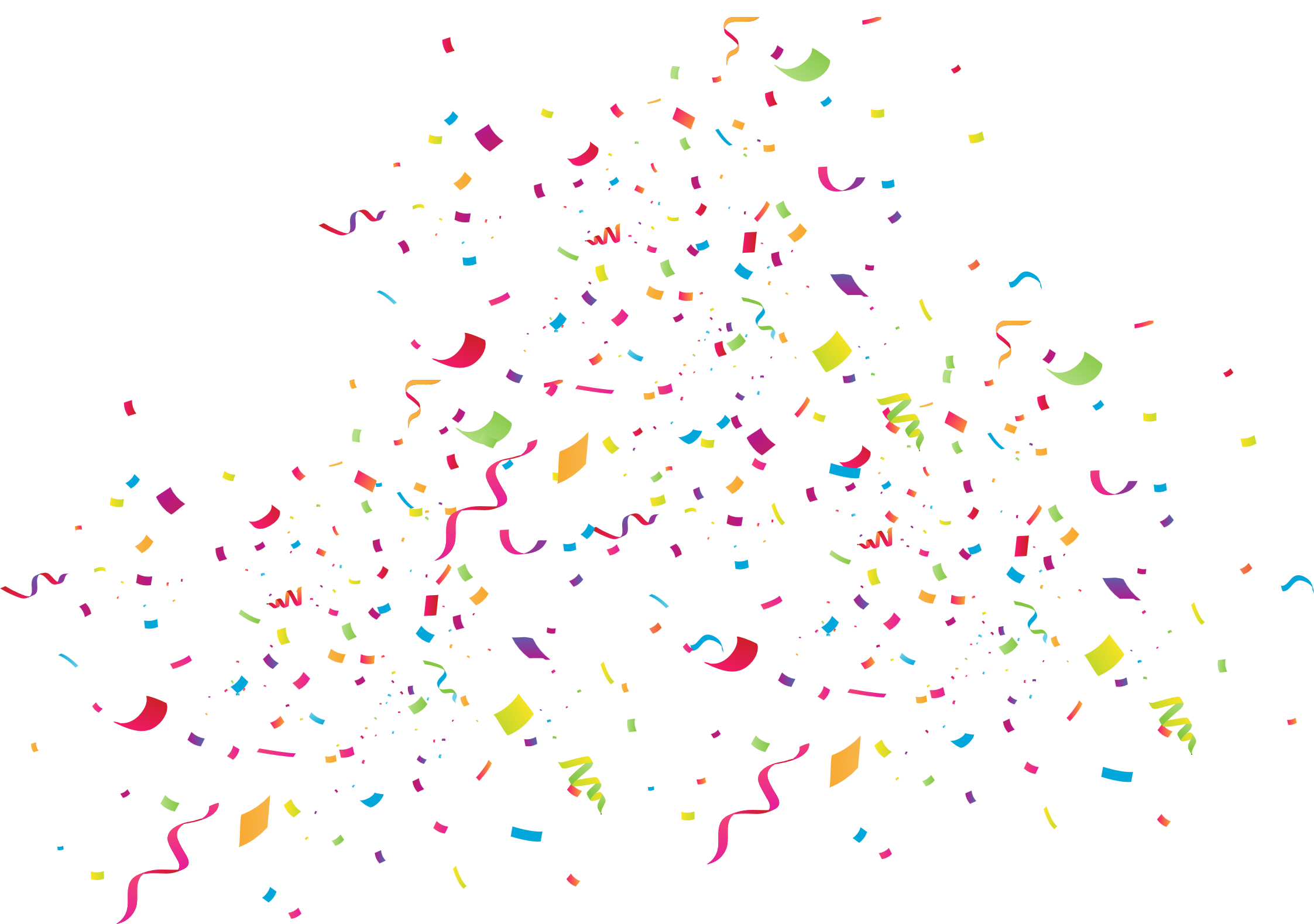 Great job!
STRUCTURE – Pupils' Book (p.50)
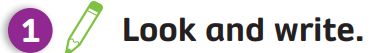 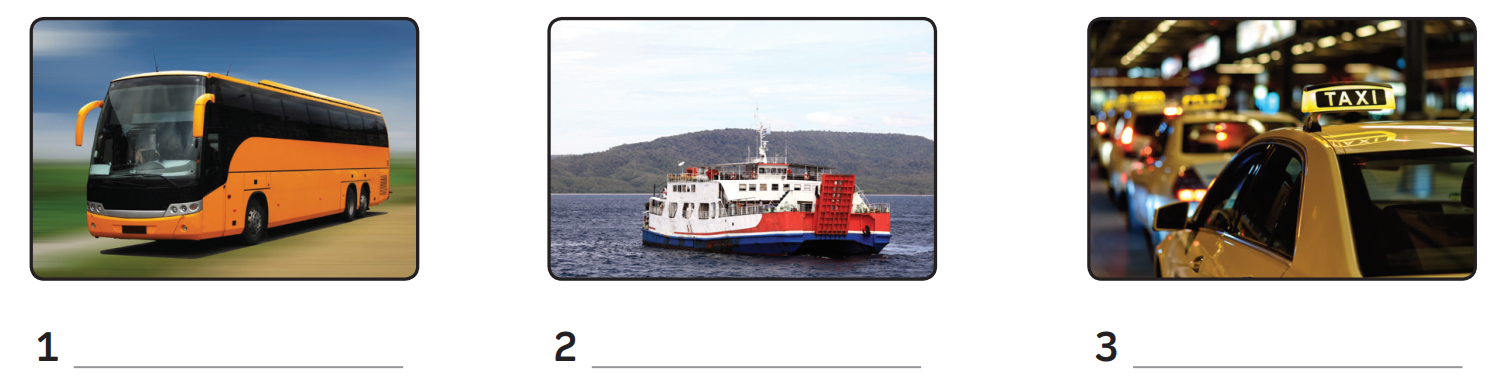 taking a taxi
going by ferry
taking a coach
Answer
Click on “Answer” to show the answer
STRUCTURE – Pupils' Book (p.50)
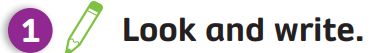 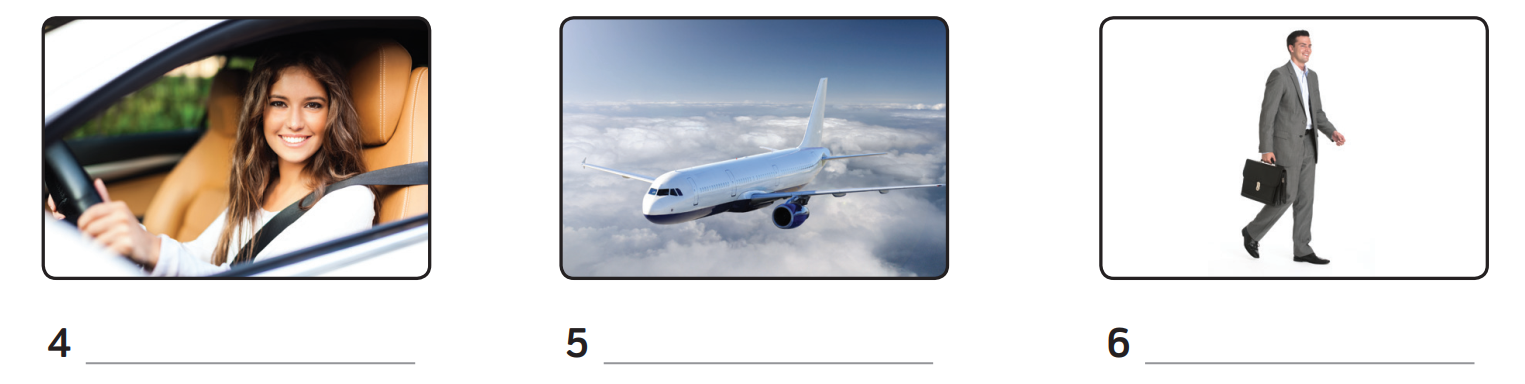 going on foot
driving a car
travelling by plane
Answer
Click on “Answer” to show the answer
STRUCTURE REVISION
You should go by a taxi.
How do I go to the bank?
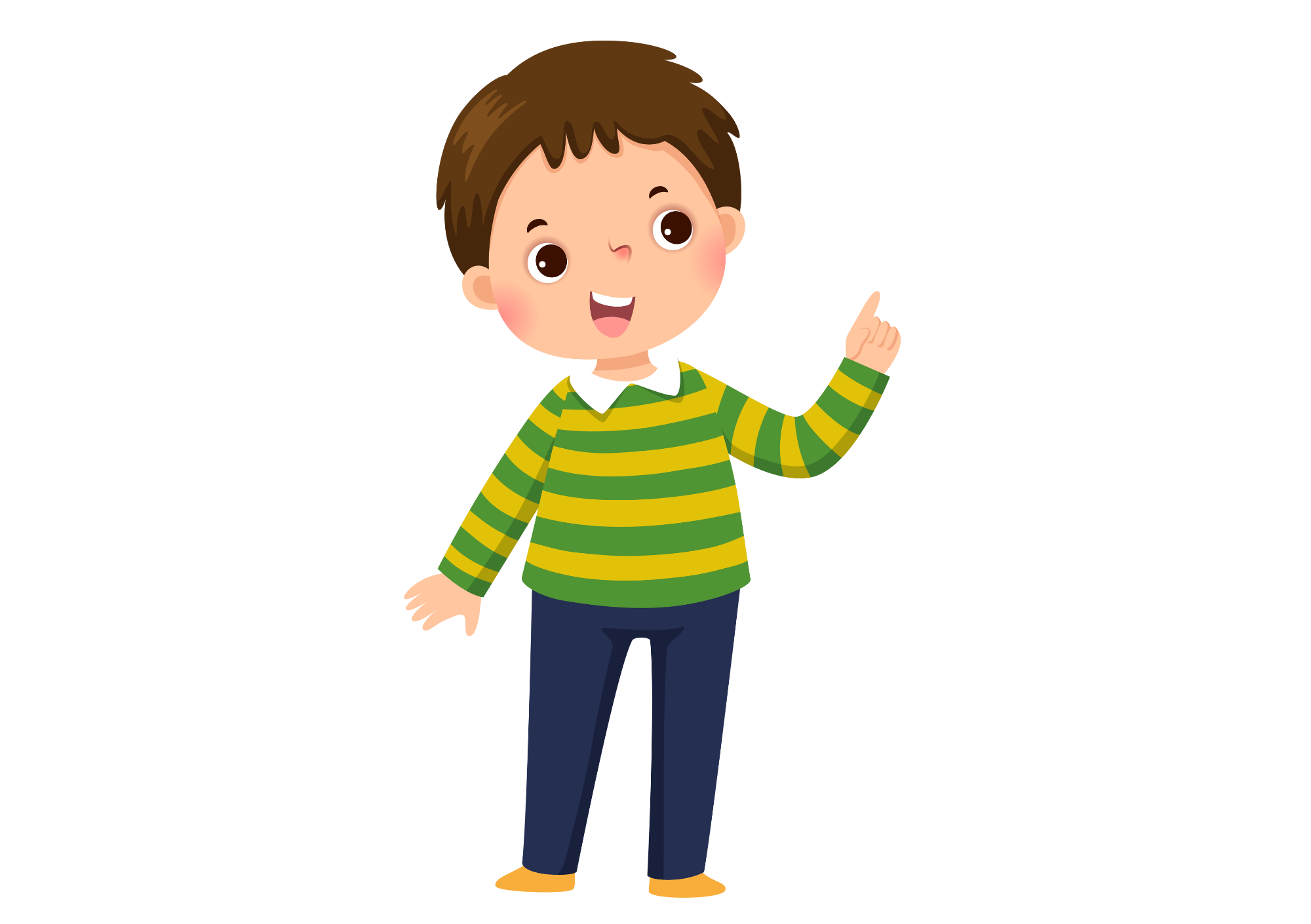 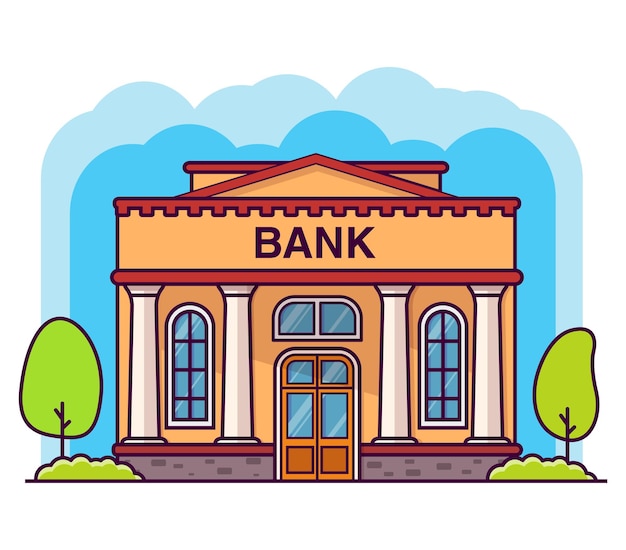 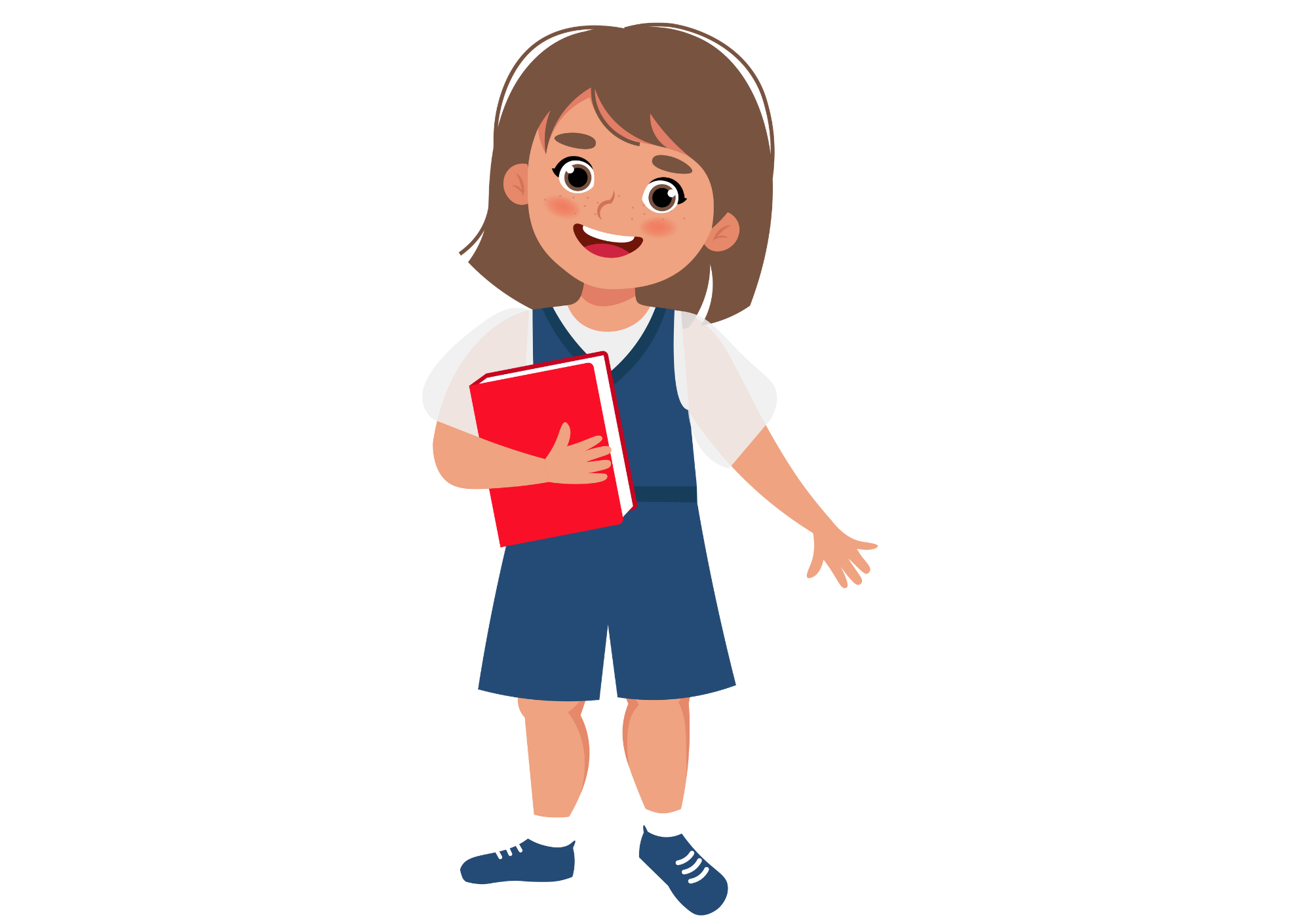 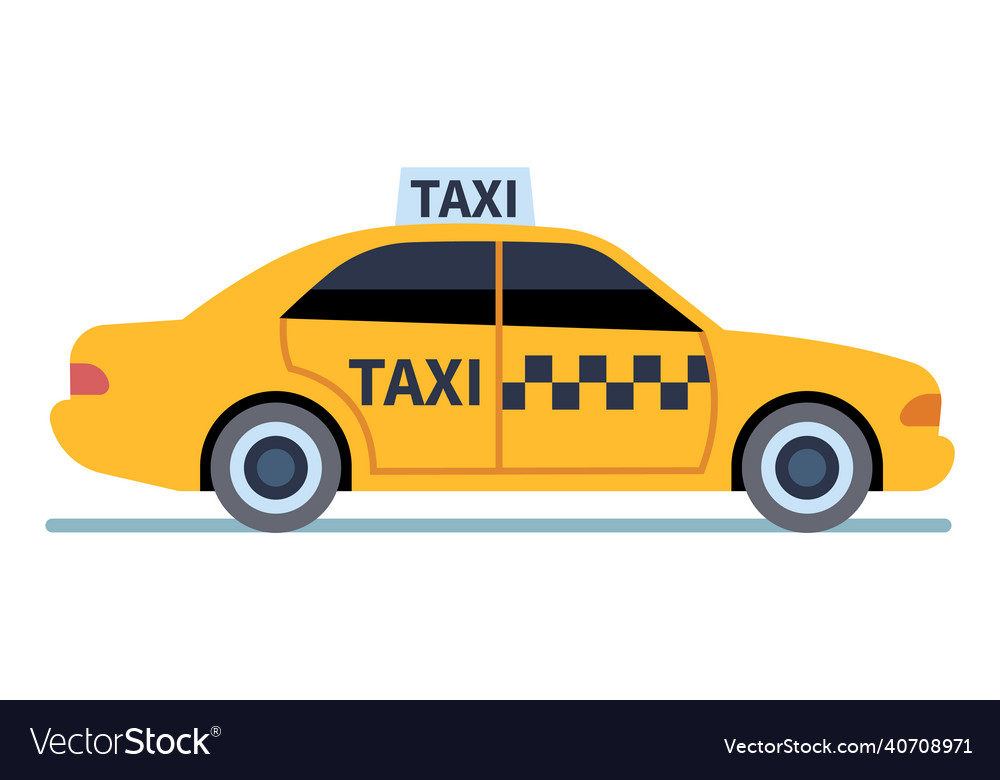 STRUCTURE REVISION
You should go by plane.
How do I go from Hà Nội to Phú Quốc Island?
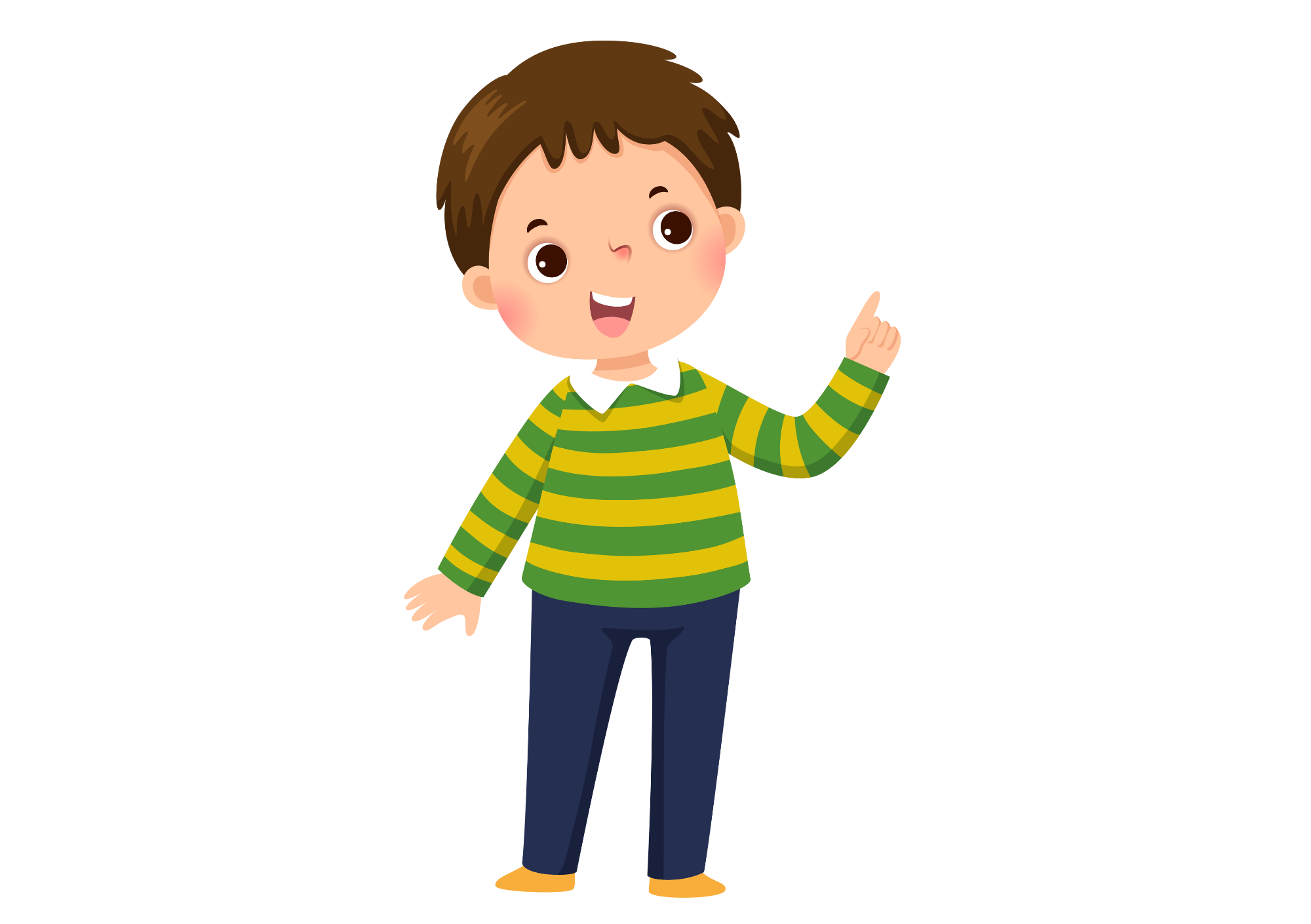 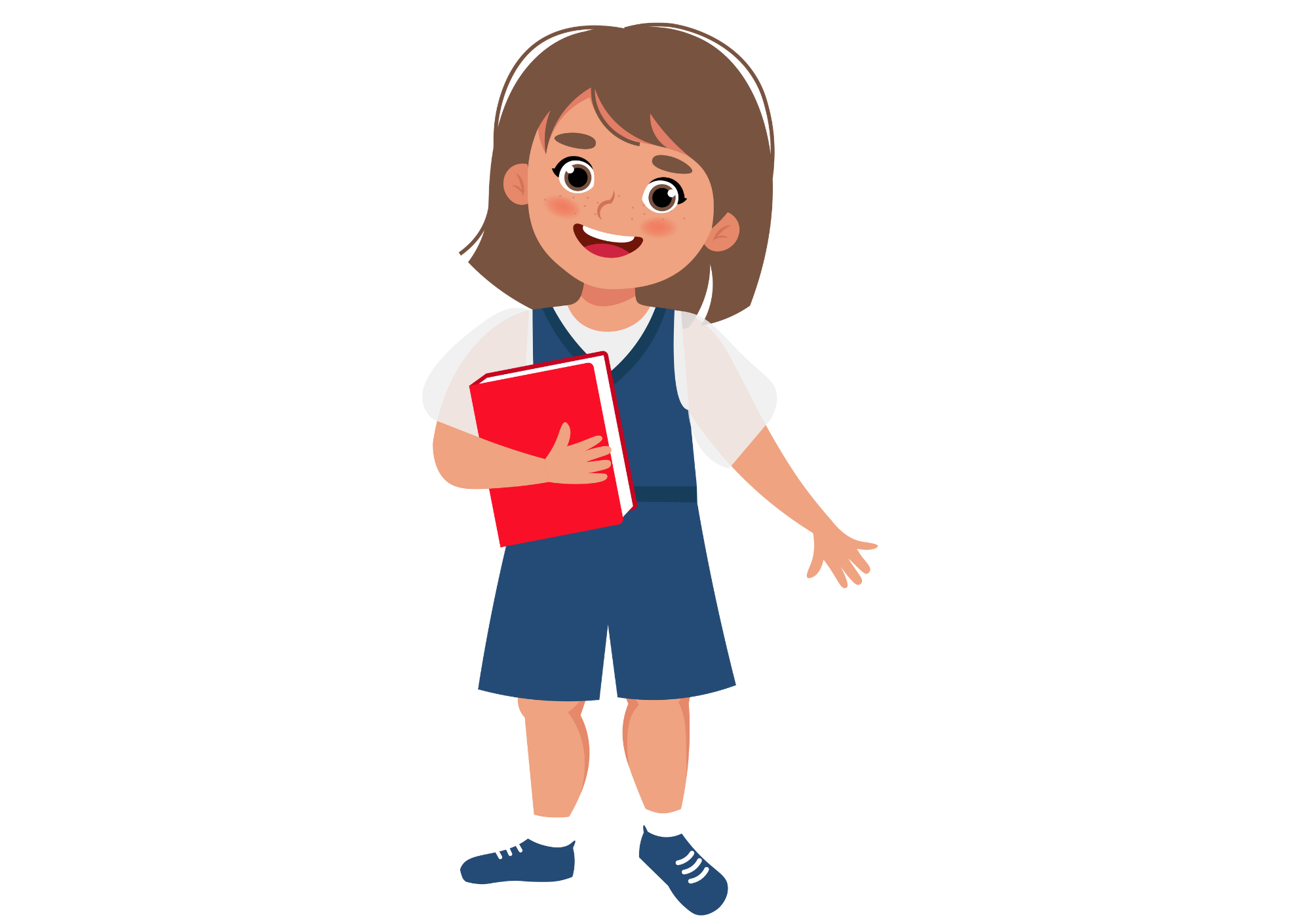 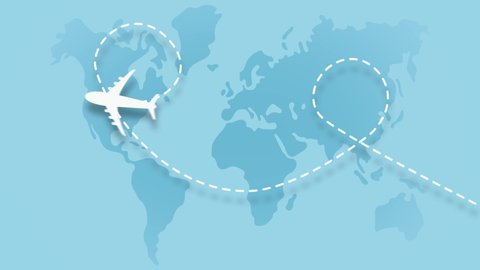 Pupils' Book (p.49)
Pre-listening: Activity. Guess the answer
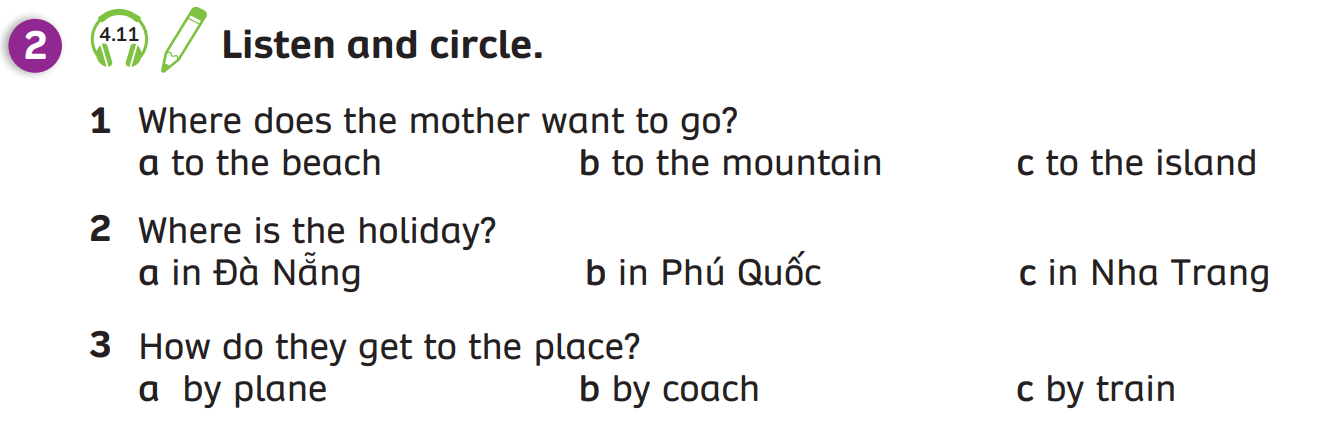 The mother wants to go to the island.
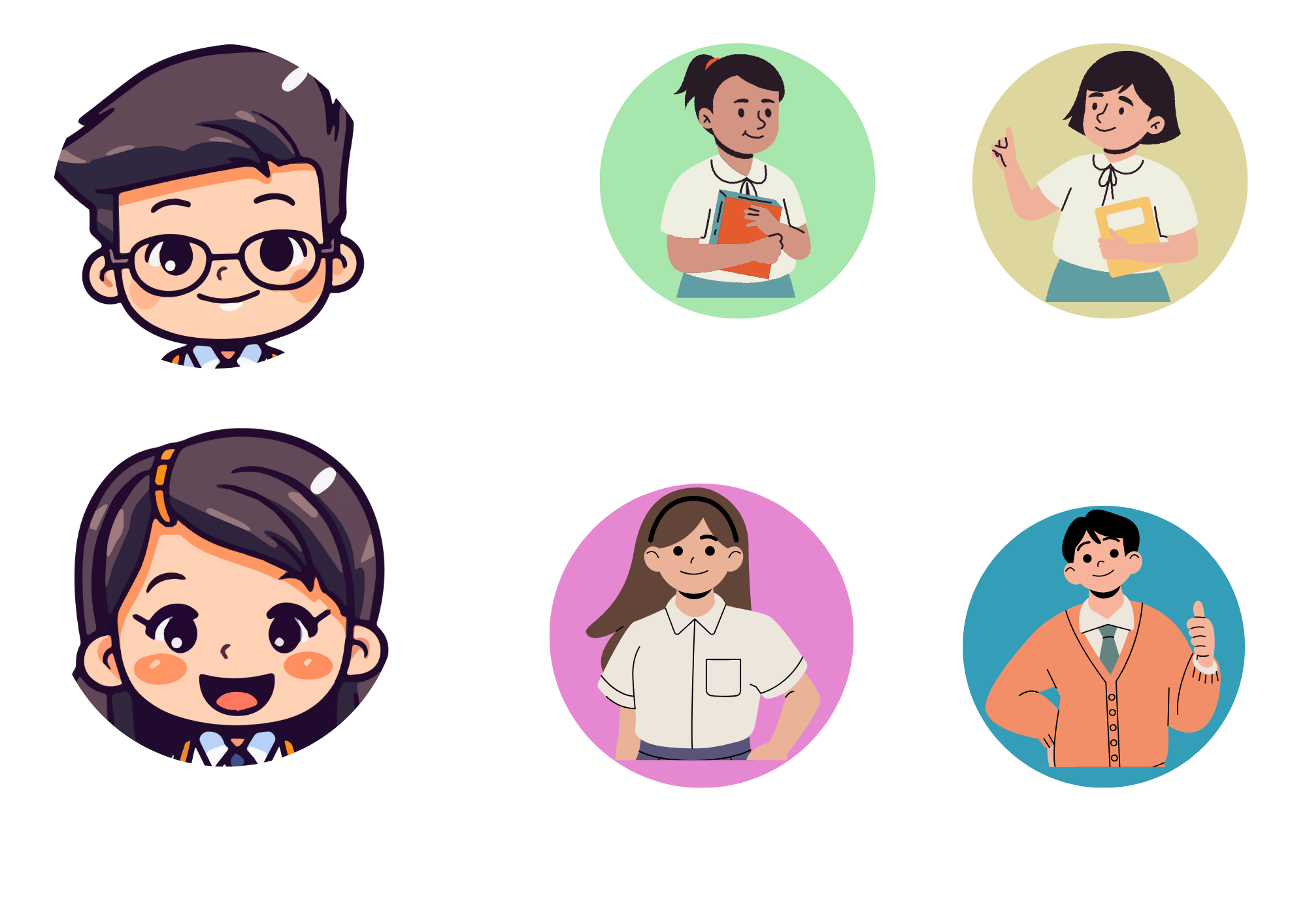 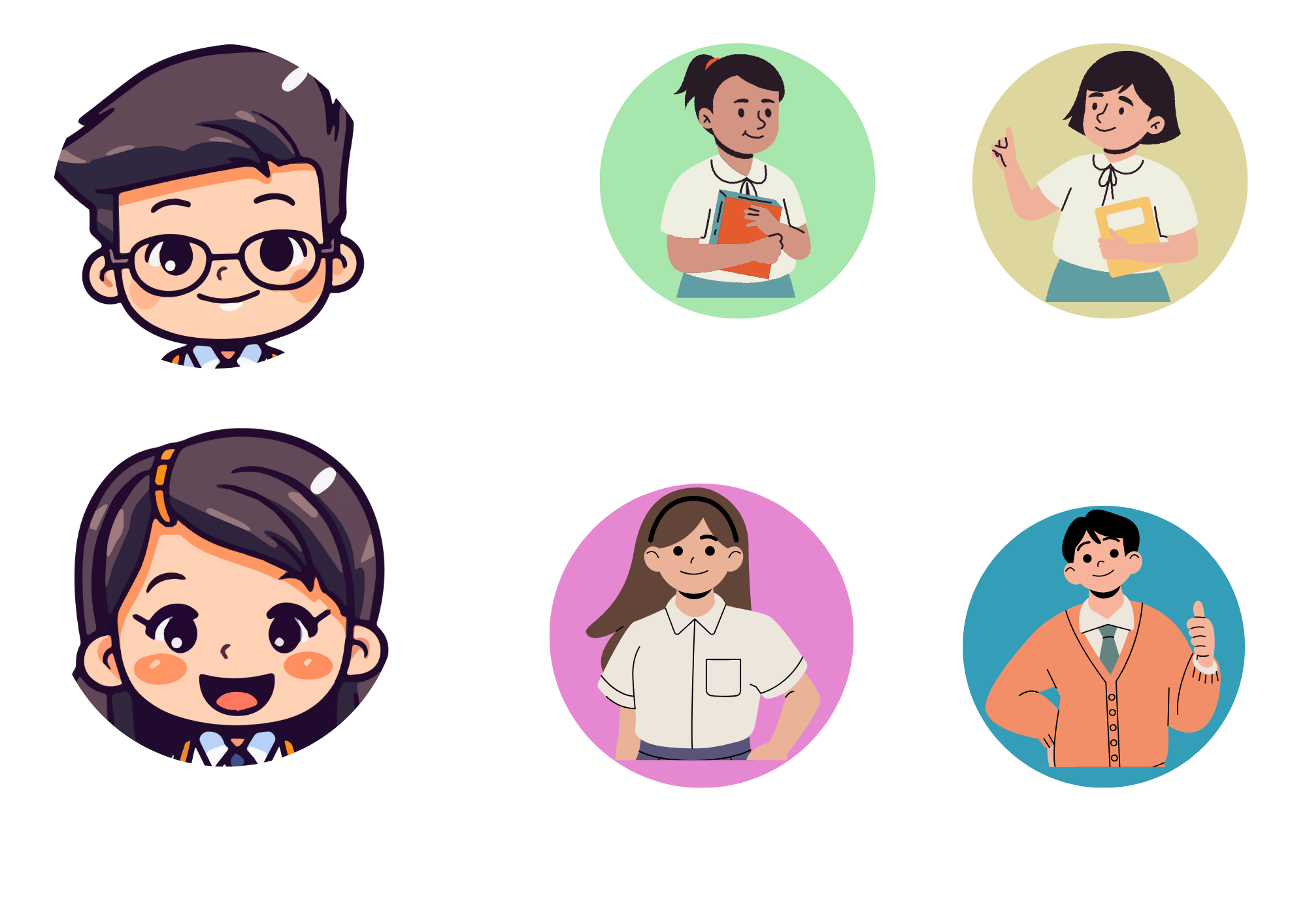 Where does the mother want to go?
The mother wants to go to the mountain.
Where does the mother want to go?
Example
In pairs, one student asks and the other answers. 
Then switch the role. Look at the example.
Pupils' Book (p.50)
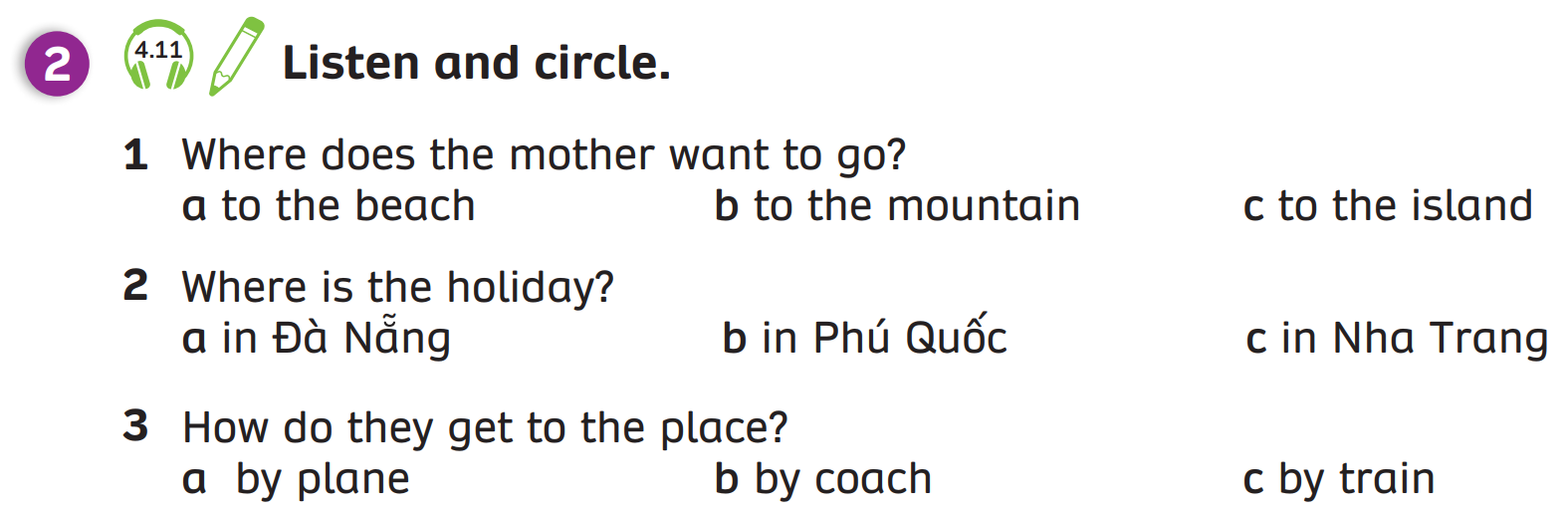 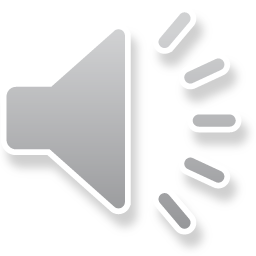 Answer
Listen and circle individually.
Check the answer with the whole class.
PRODUCTION - Pupils' Book (p.50)
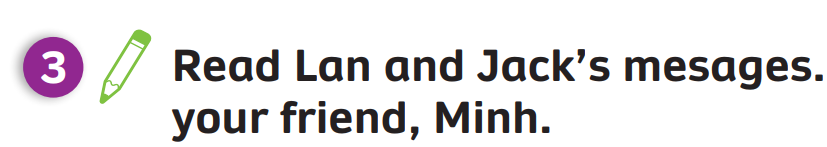 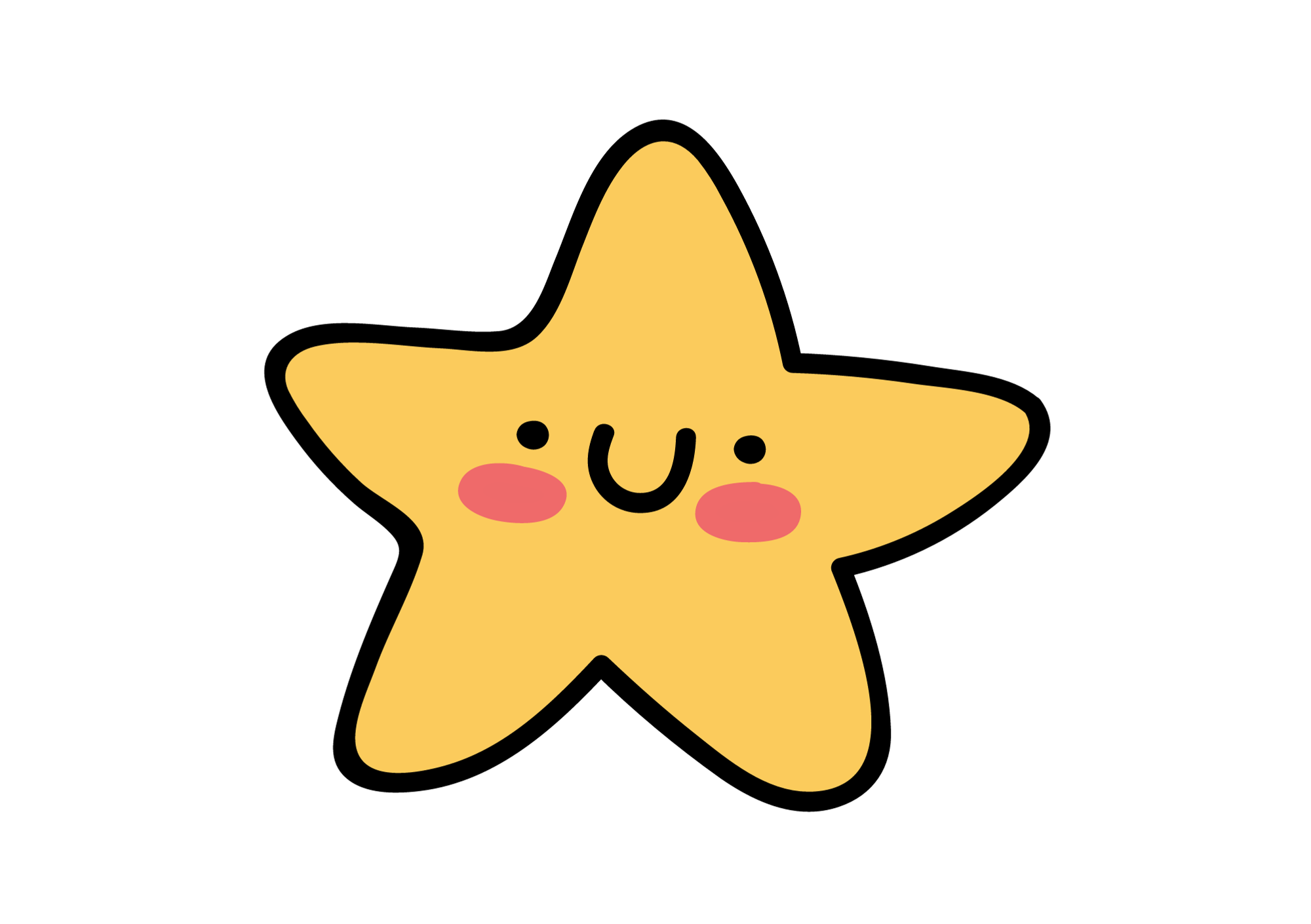 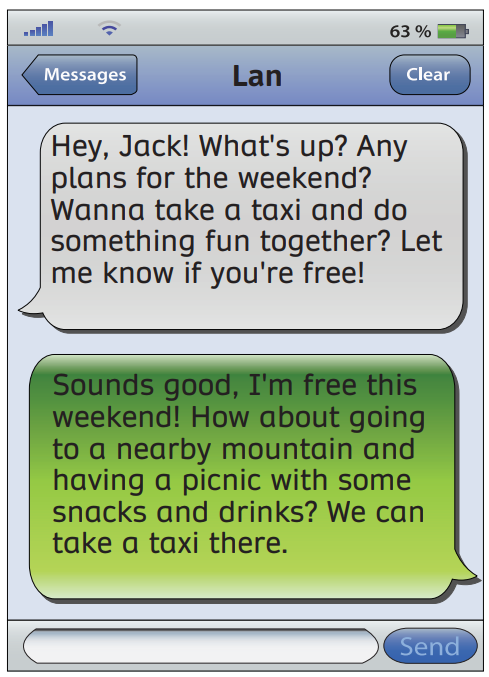 Divide the class into two teams to read the message between Jack and Lan.
PRODUCTION - Pupils' Book (p.50)
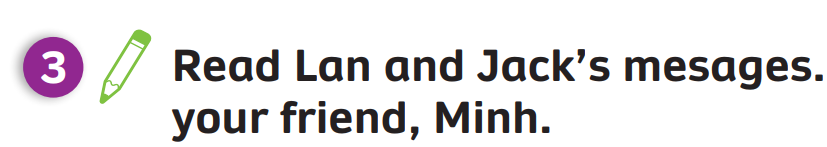 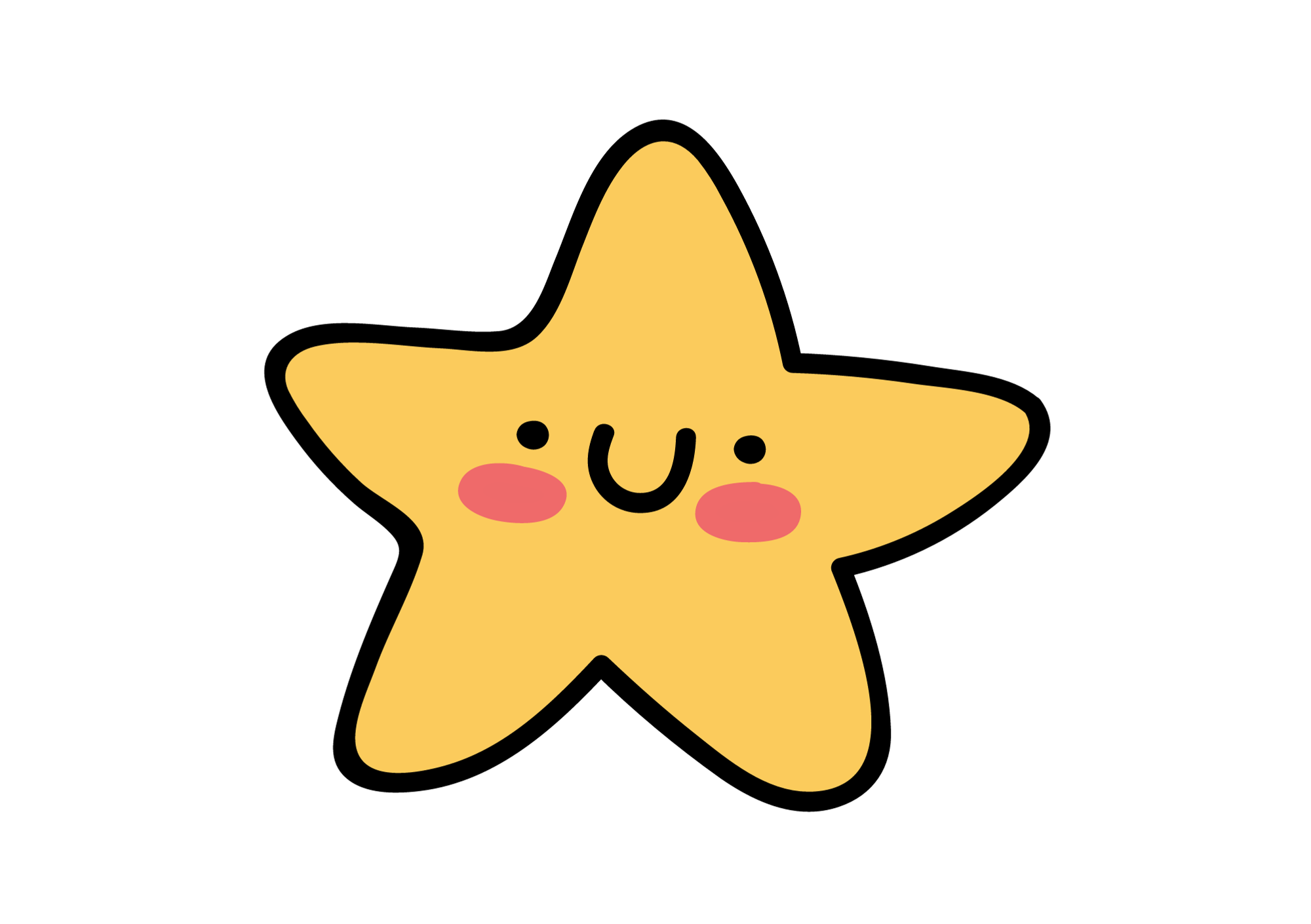 Answer the questions.
1. Is Jack free on the weekend?
Yes, he is.
2. What is Jack’s suggestion?
They are going to a nearby mountain and 
having a picnic with some snacks.
3. How do they go?
They can go there by a taxi.
Answer
After reading, answer these questions in pairs.
PRODUCTION - Pupils' Book (p.50)
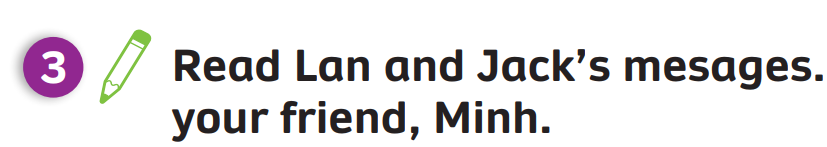 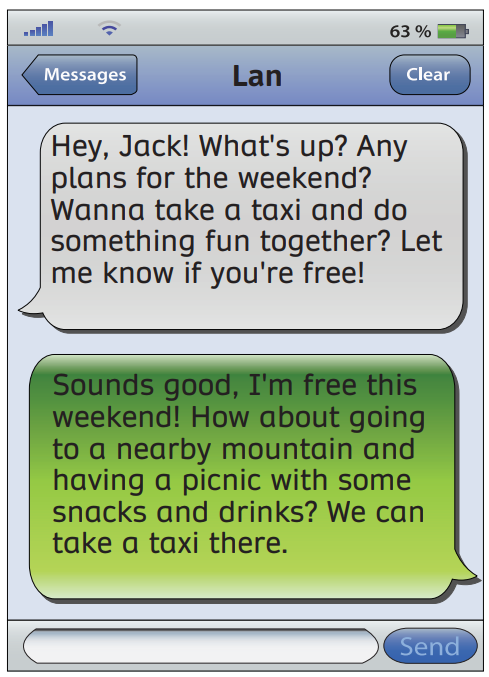 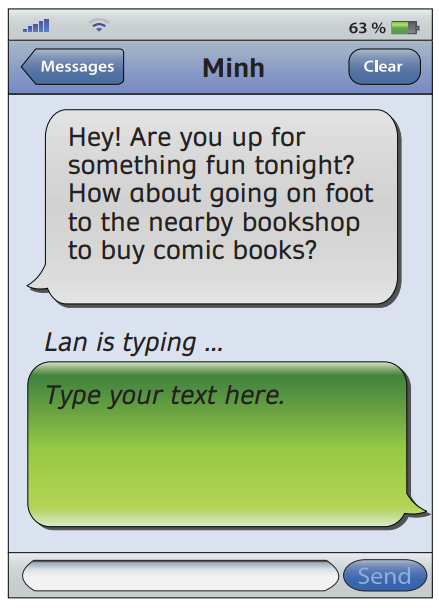 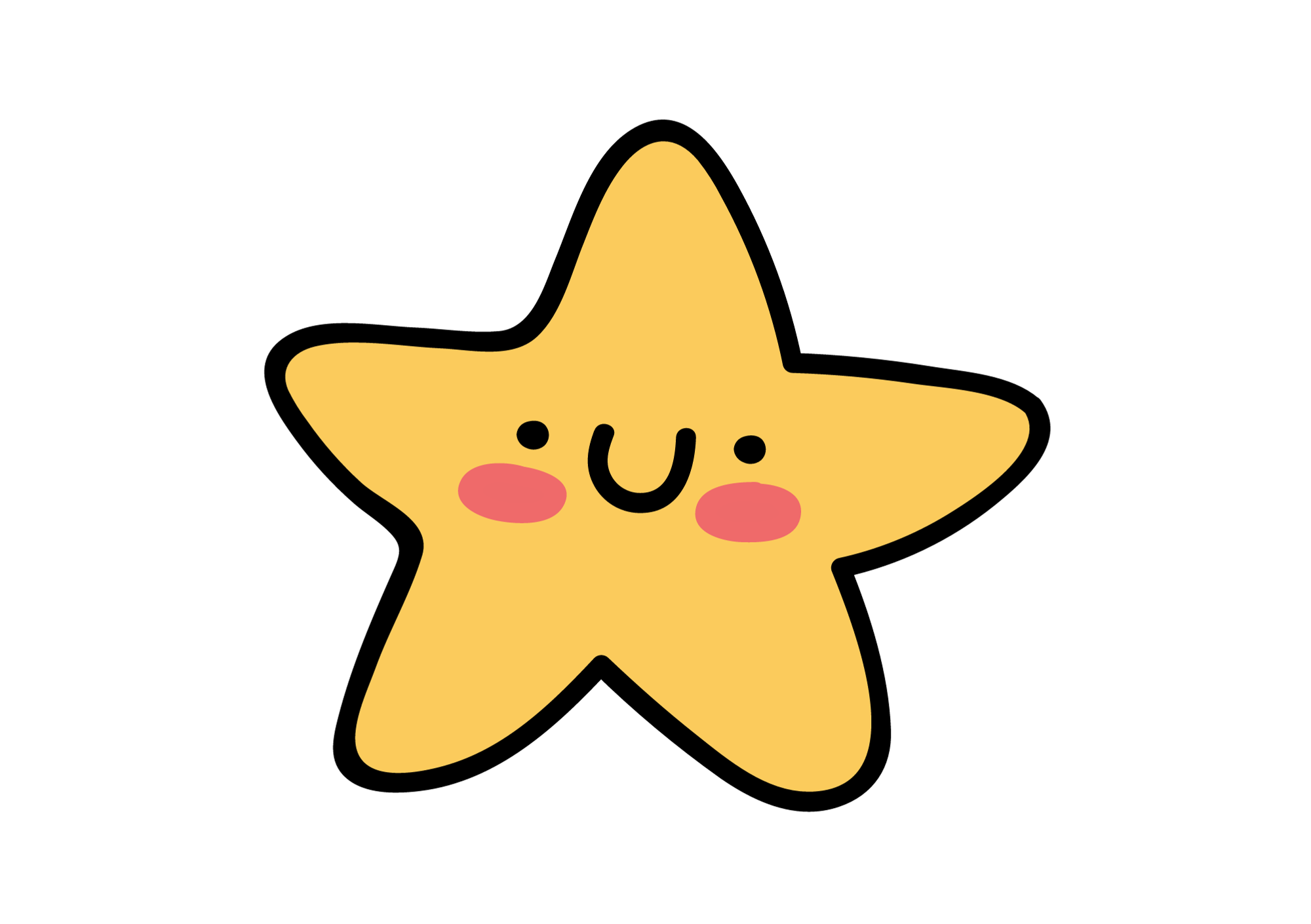 Underline
Read two messages and underline the suggestion questions. Then read these sentences together.
PRODUCTION - Pupils' Book (p.50)
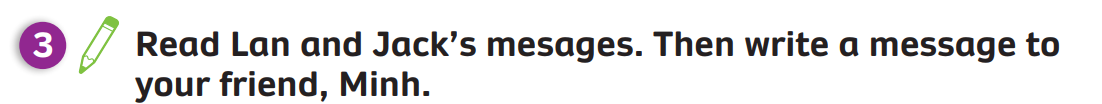 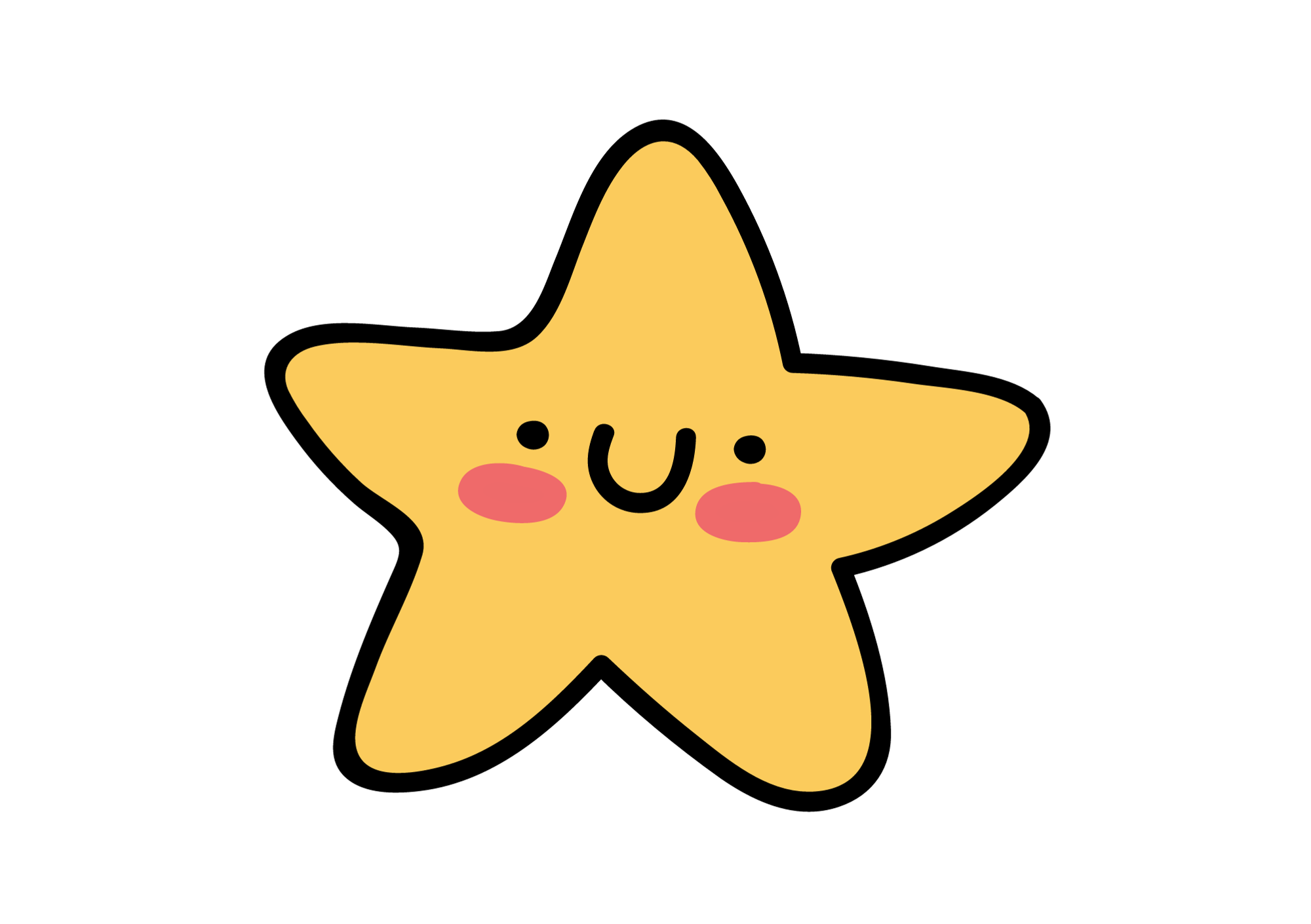 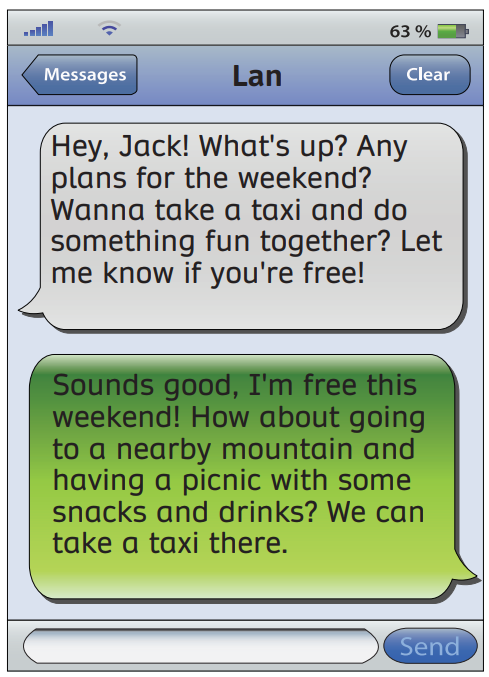 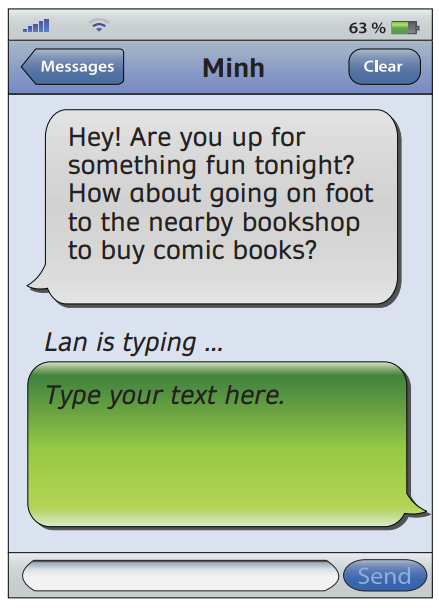 Individually responds to Minh’s message.
Invite a few students to show their message on the board.
PRODUCTION (OPTIONAL)
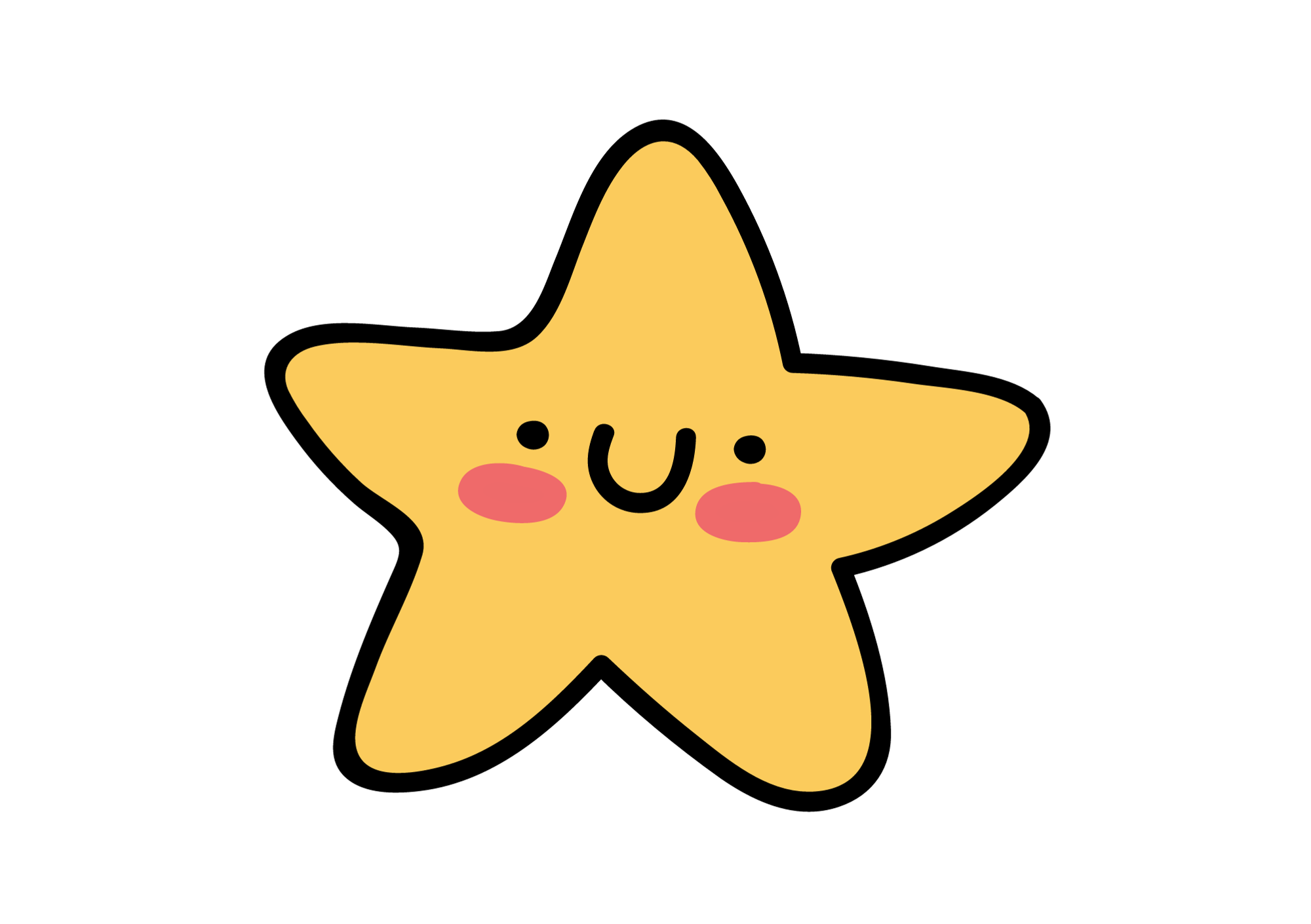 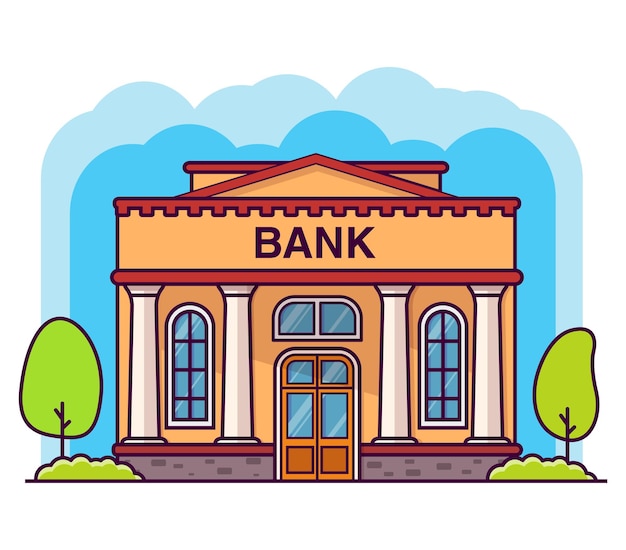 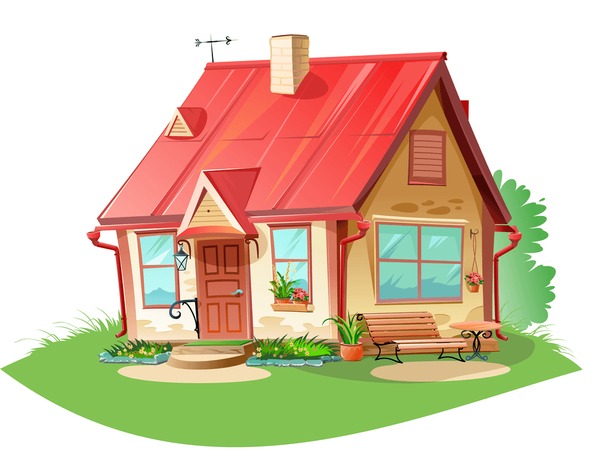 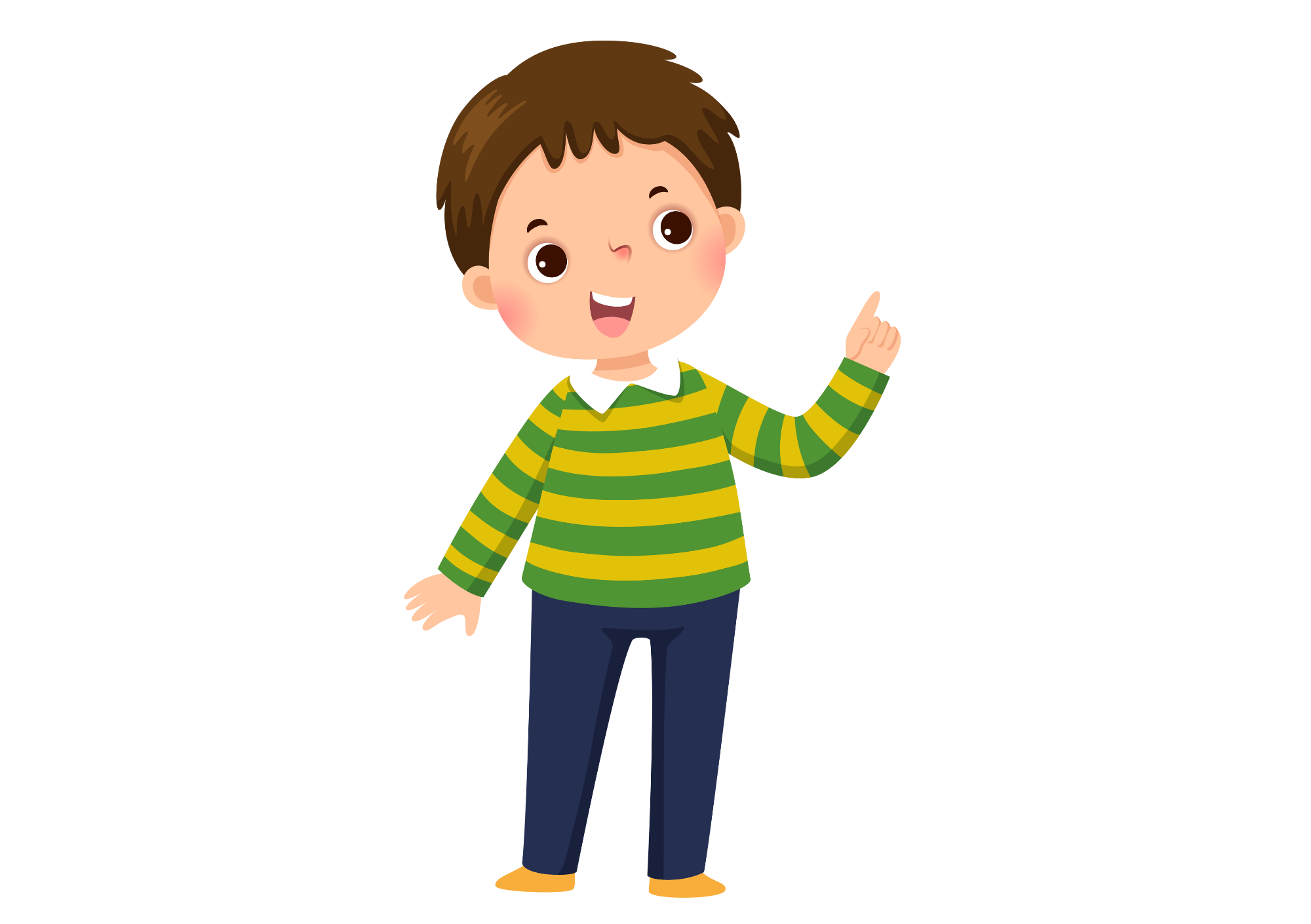 the bank
home
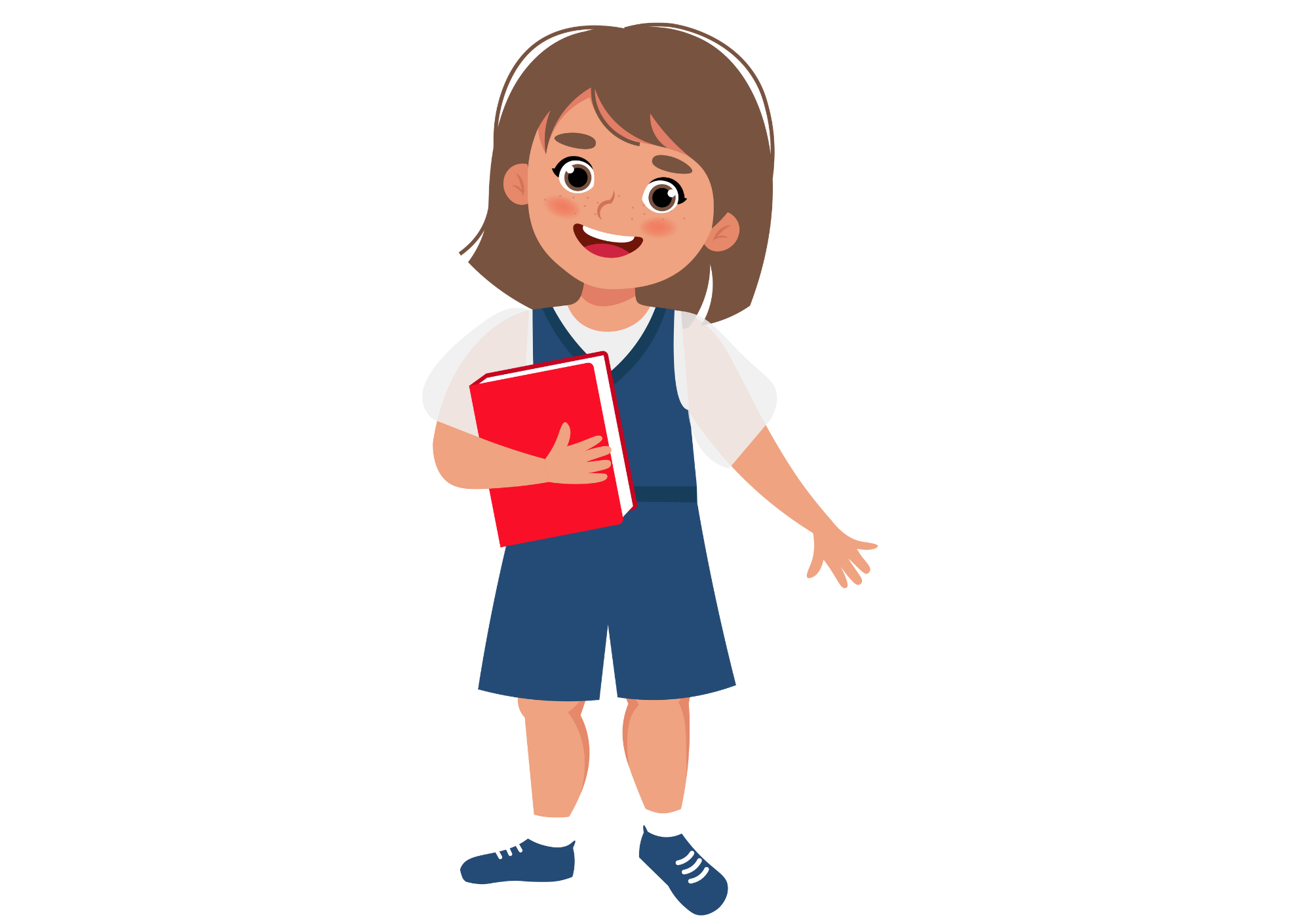 How do I go from home to the bank?
You should go on foot.
In pairs, look at these places, ask and answer which form(s) of transport you should use to travel between them. 
Look at the example. Invite a few pairs to present.
PRODUCTION (OPTIONAL)
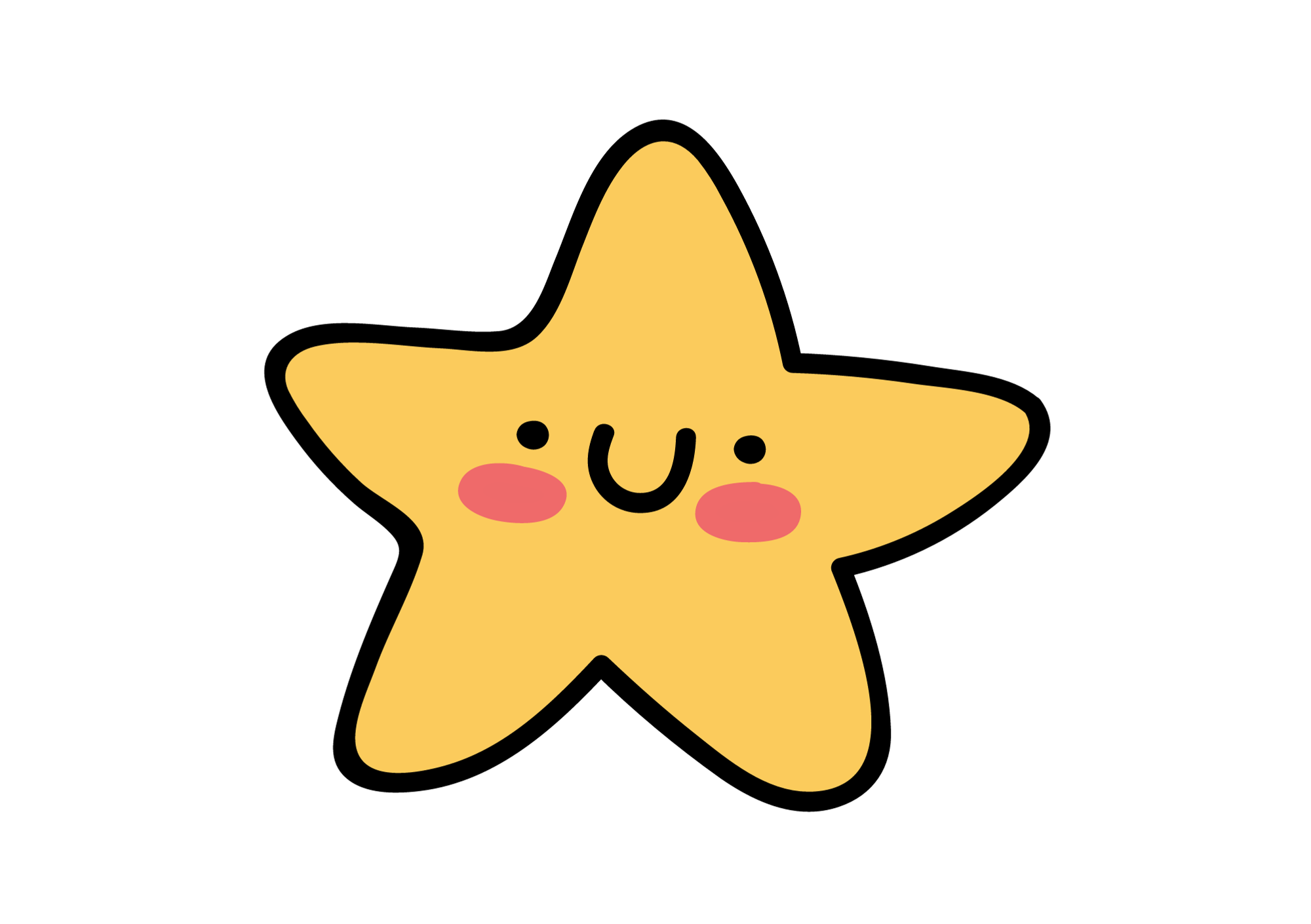 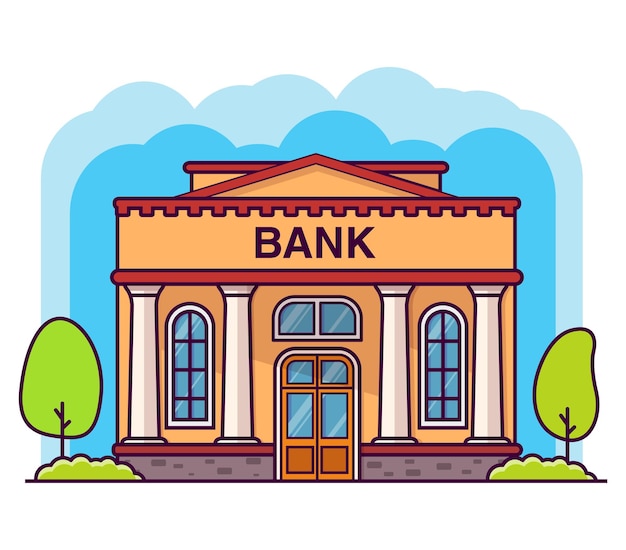 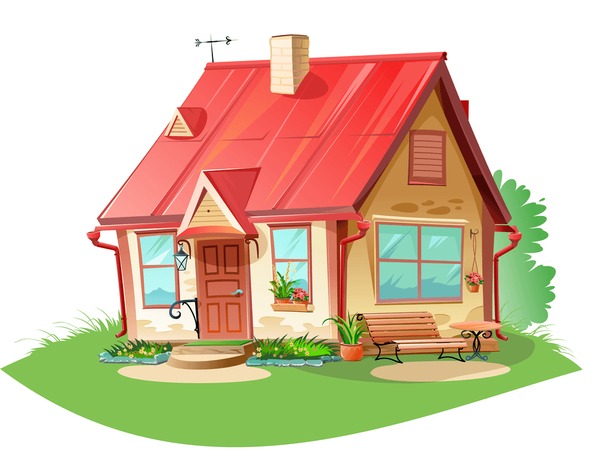 1.
2.
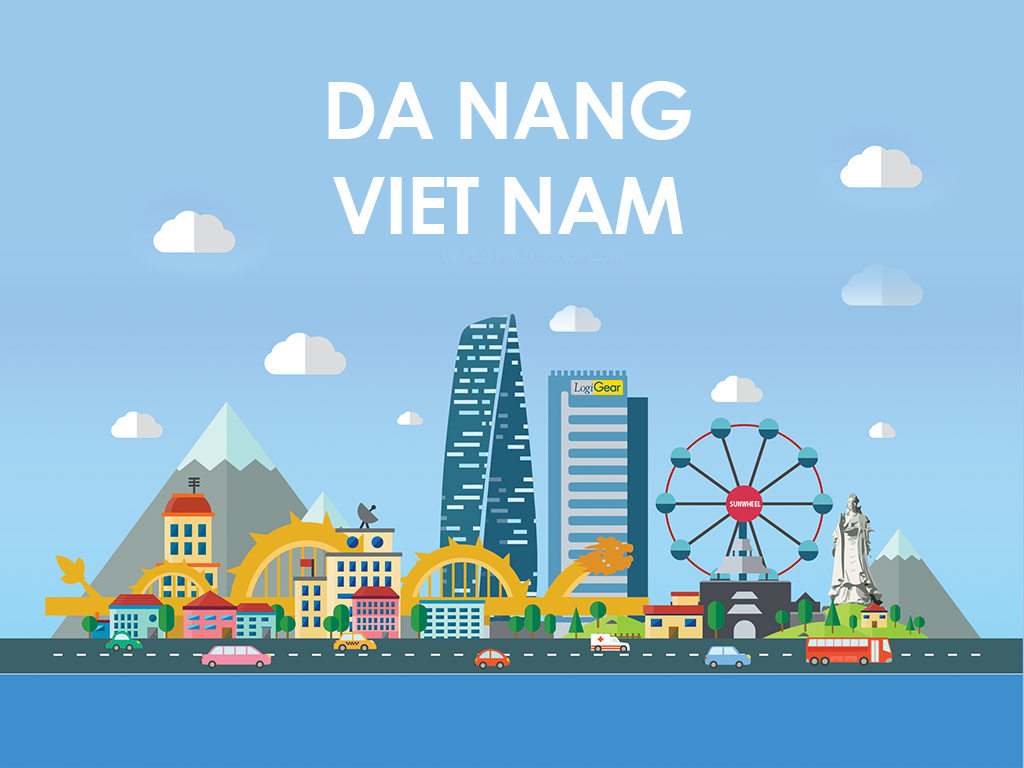 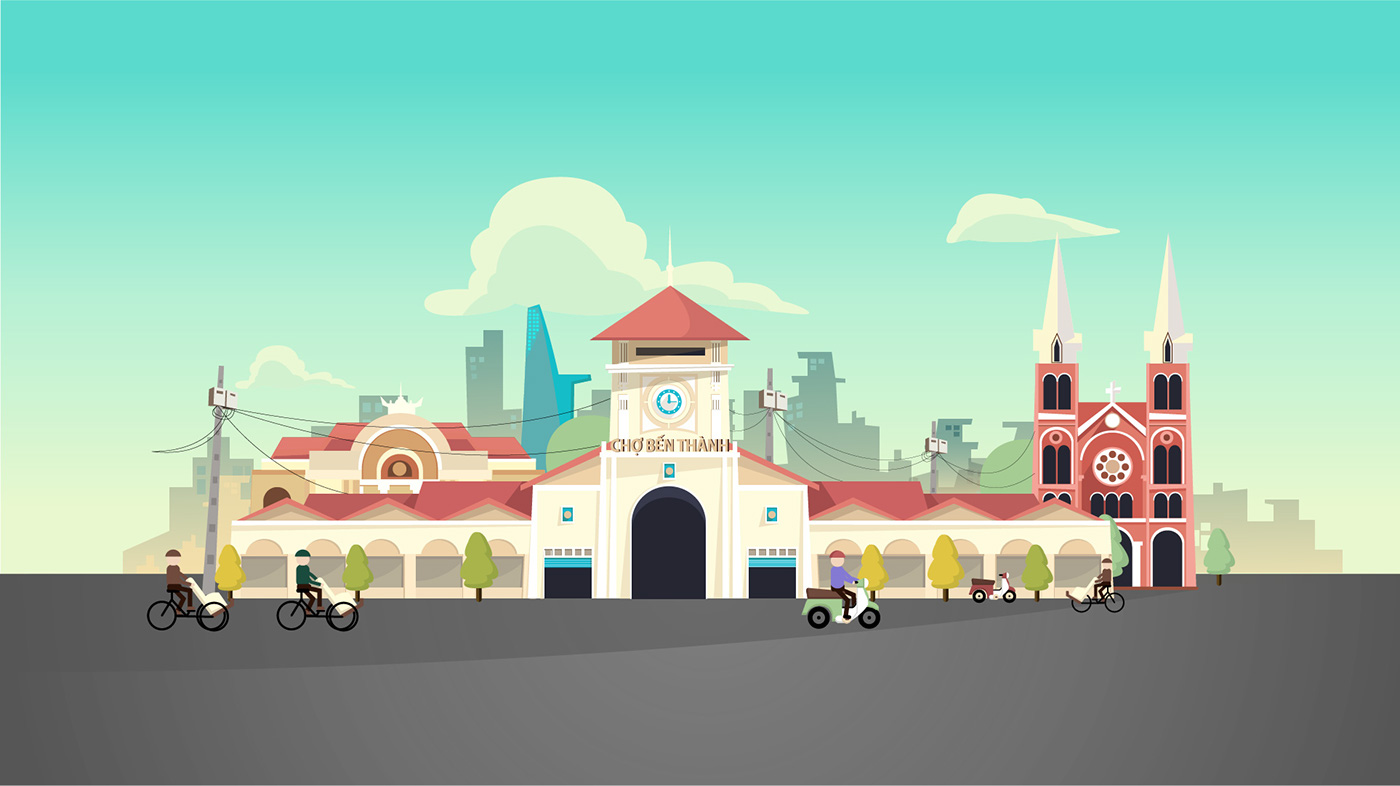 Đà Nẵng
Hồ Chí Minh City
home
the bank
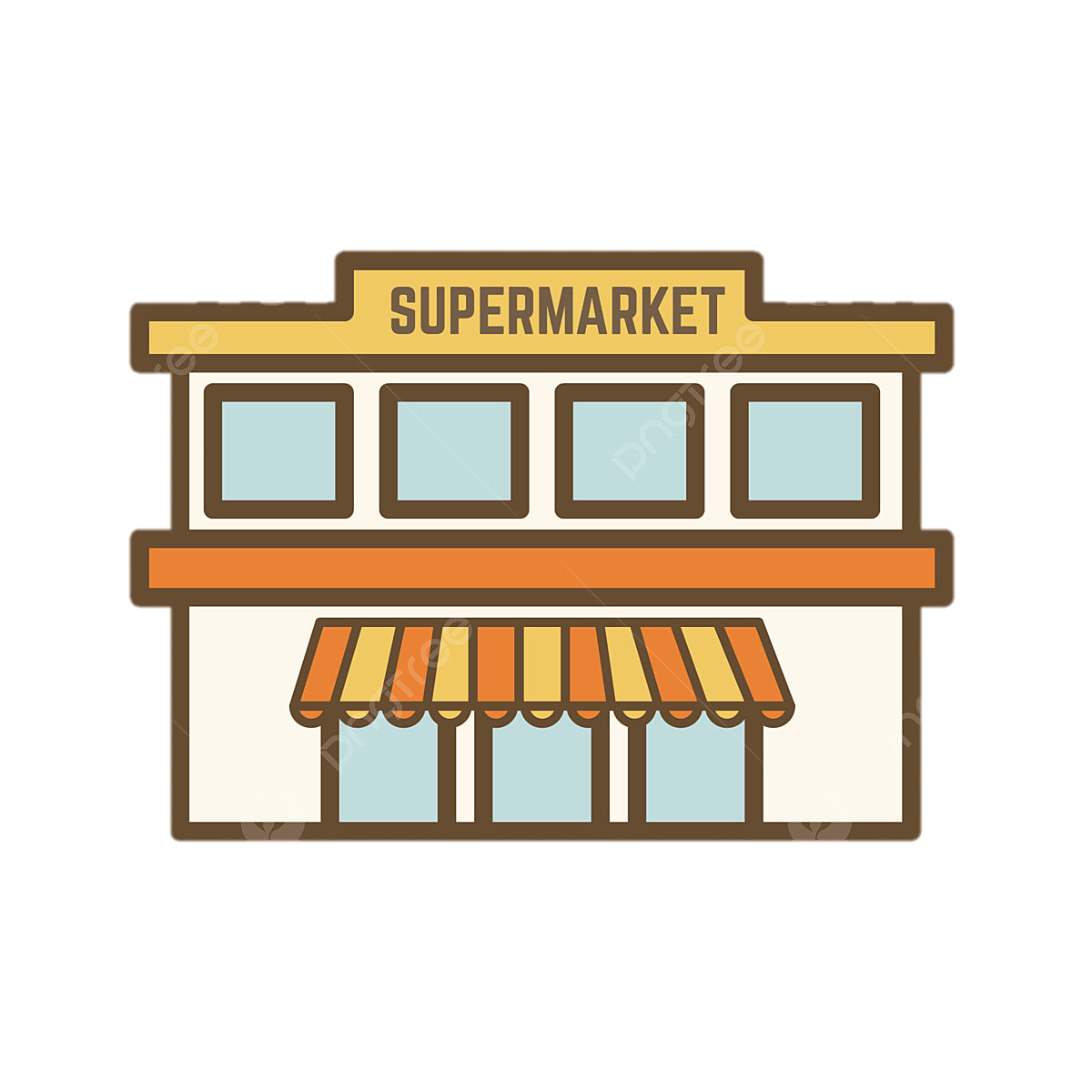 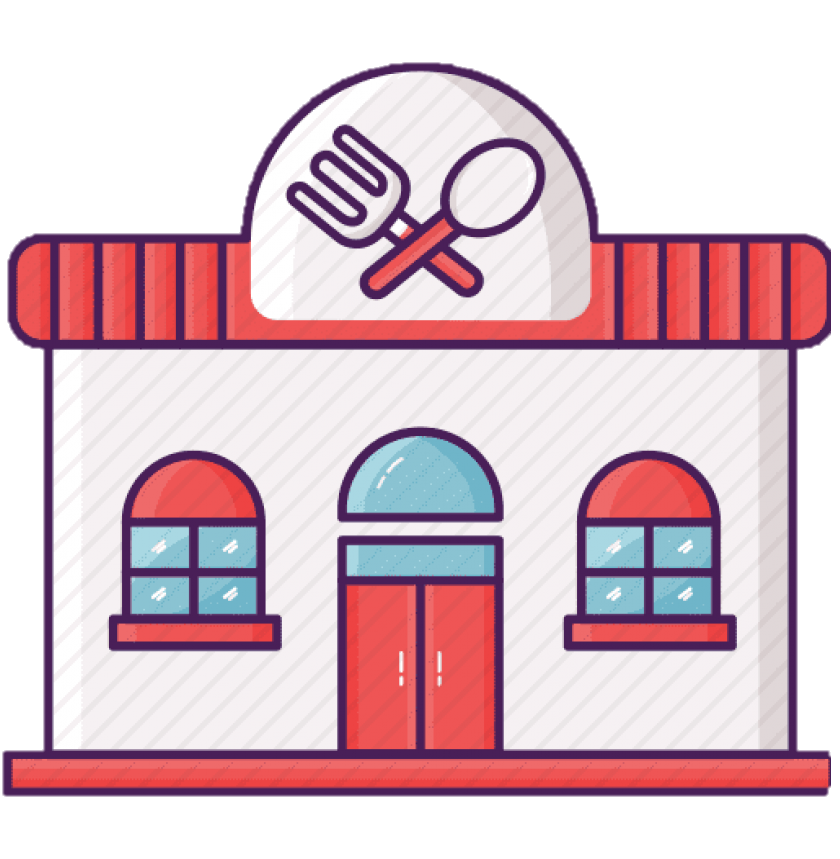 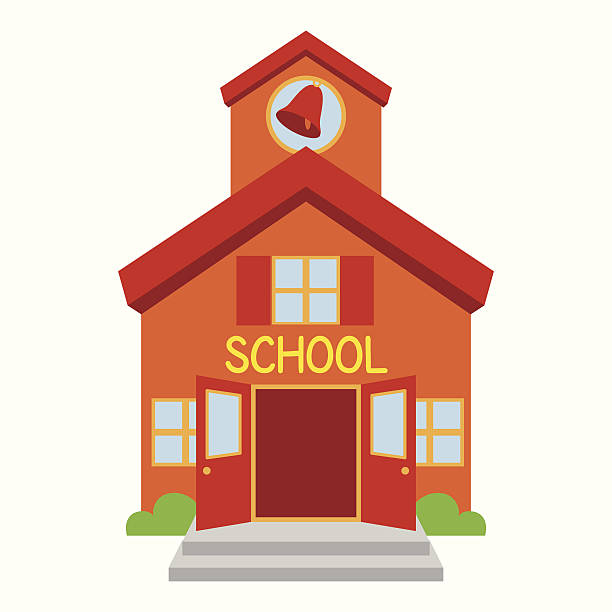 3.
4.
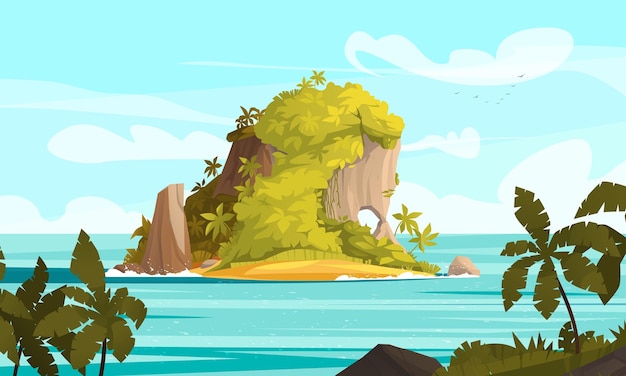 supermarket
restaurant
school
Cô Tô Island
In pairs, look at these places, ask and answer which form(s) of transport you should use to travel between them. 
Look at the example. Invite a few pairs to present.
HOMEWORK
HOMEWORK
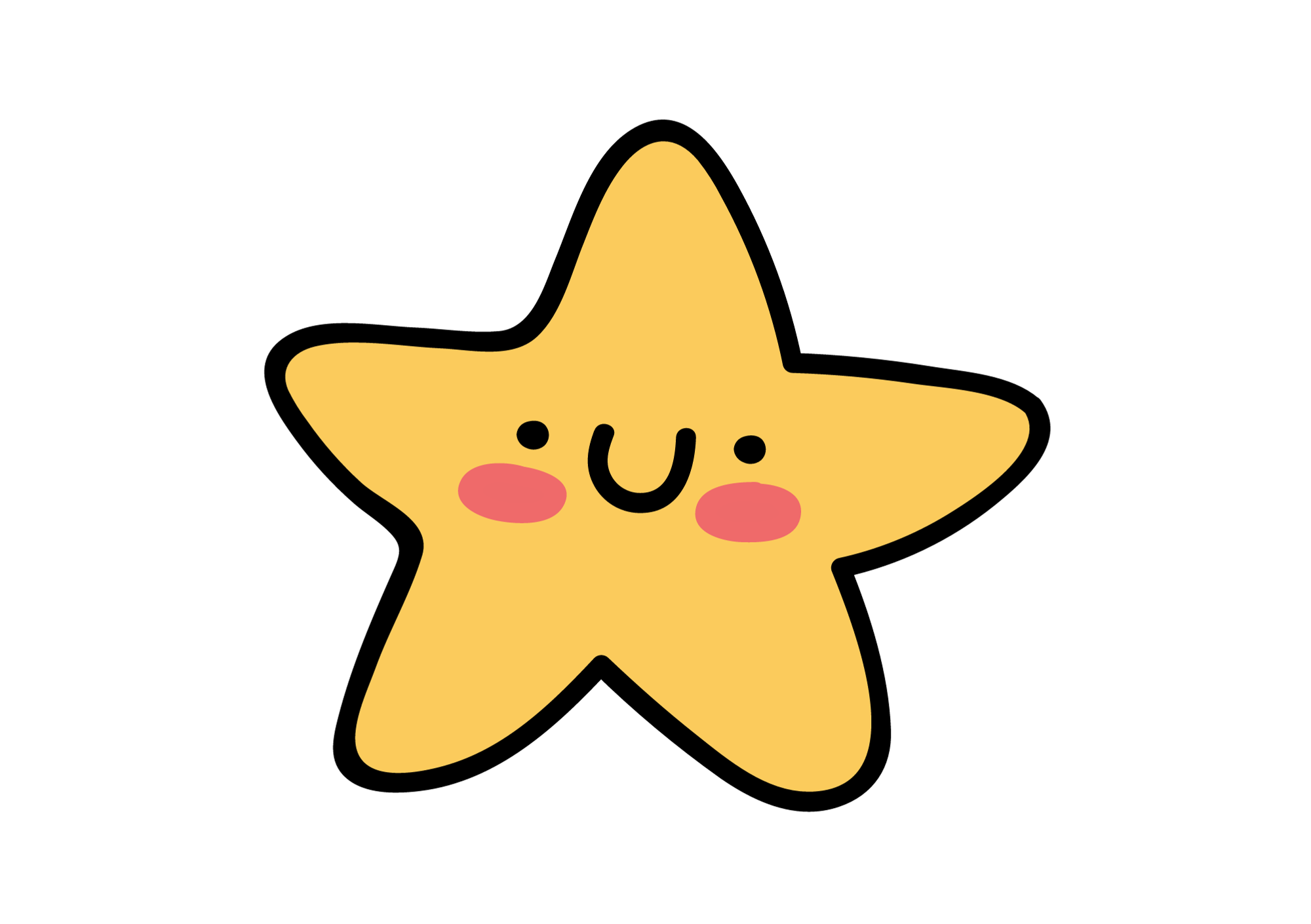 Review Vocabulary and Grammar.
Do exercises in the Activity Book (page 41).
Check answers in the Teacher’s book (page 90) or Active Teach.
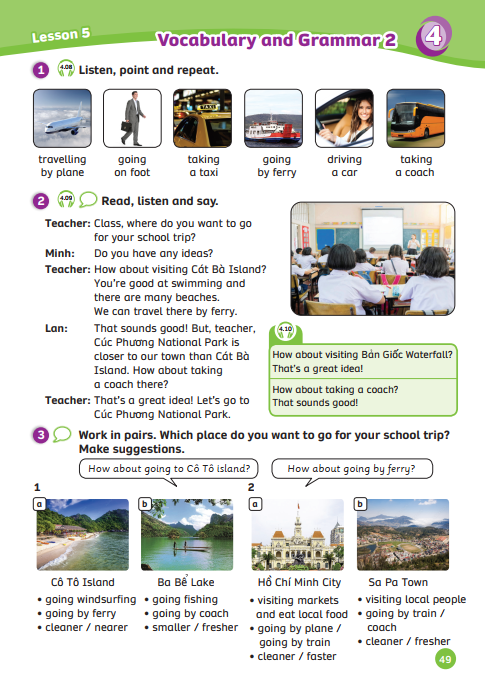 UNIT 4 – Lesson 6
We’ve learned…
- to review words to describe places 
- to make suggestions.
- PB p.50
- AB p.41